Pädagogisches Konzept 
der
3. Gesamtschule Grevenbroich
Agenda
Grundsätze Gesamtschulen
Bildung für das 21. Jahrhundert
Die Lernformate im Überblick
Die Lernformate als Gesamtkonzept
Logbuch
Darf man das?
Fragen?
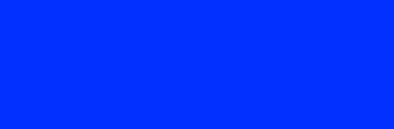 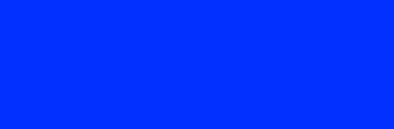 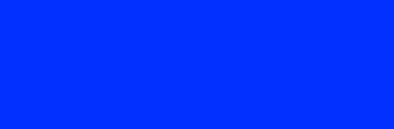 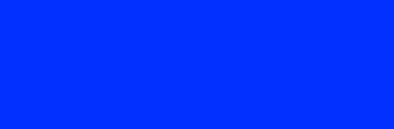 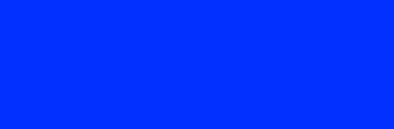 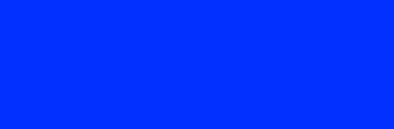 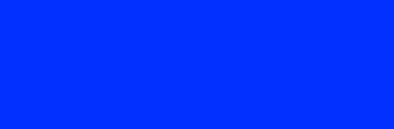 Grundsätze Gesamtschulen
Sekundarstufe I (5.-10. Jg)
					  und II (Ef-Q2)
Differenzierung in E- und G-Kurse
in D, M, E, NW
Wahlpflichtfach 1 und 2
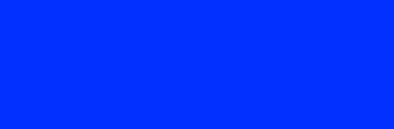 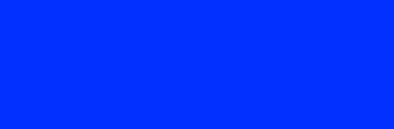 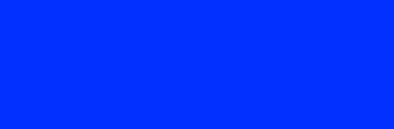 Grundsätze Gesamtschulen
Mögliche Schulabschlüsse
„Erster Schulabschluss“ (HS 9)
„Erweiterter Erster Schulabschluss“
(Typ A – HS10)
„Mittleren Schulabschluss“
(HS Typ B – RS (mit Q))
Fachabitur (Schulischer Teil)
Abitur
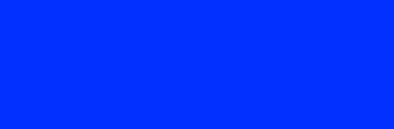 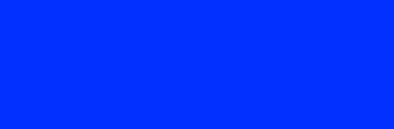 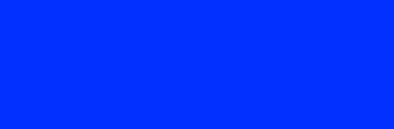 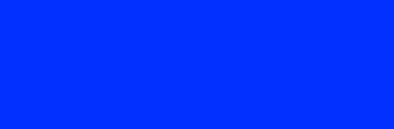 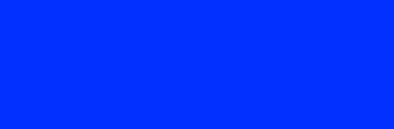 Bildung für das 21. Jahrhundert
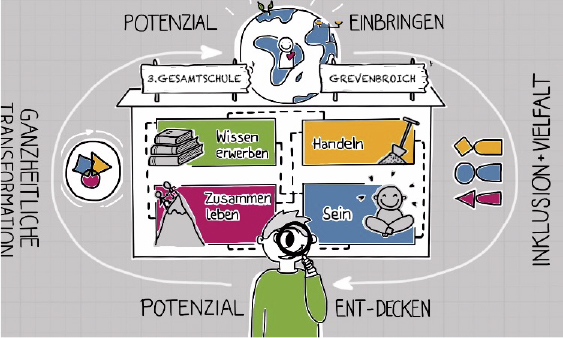 [Speaker Notes: Schrift ist nicht ganz schwarz, sondern ein dunkles Anthrazit für ein weniger hartes Erscheinungsbild (siehe „zuletzt verwendete Farben)]
Die Lernformate der 3GG
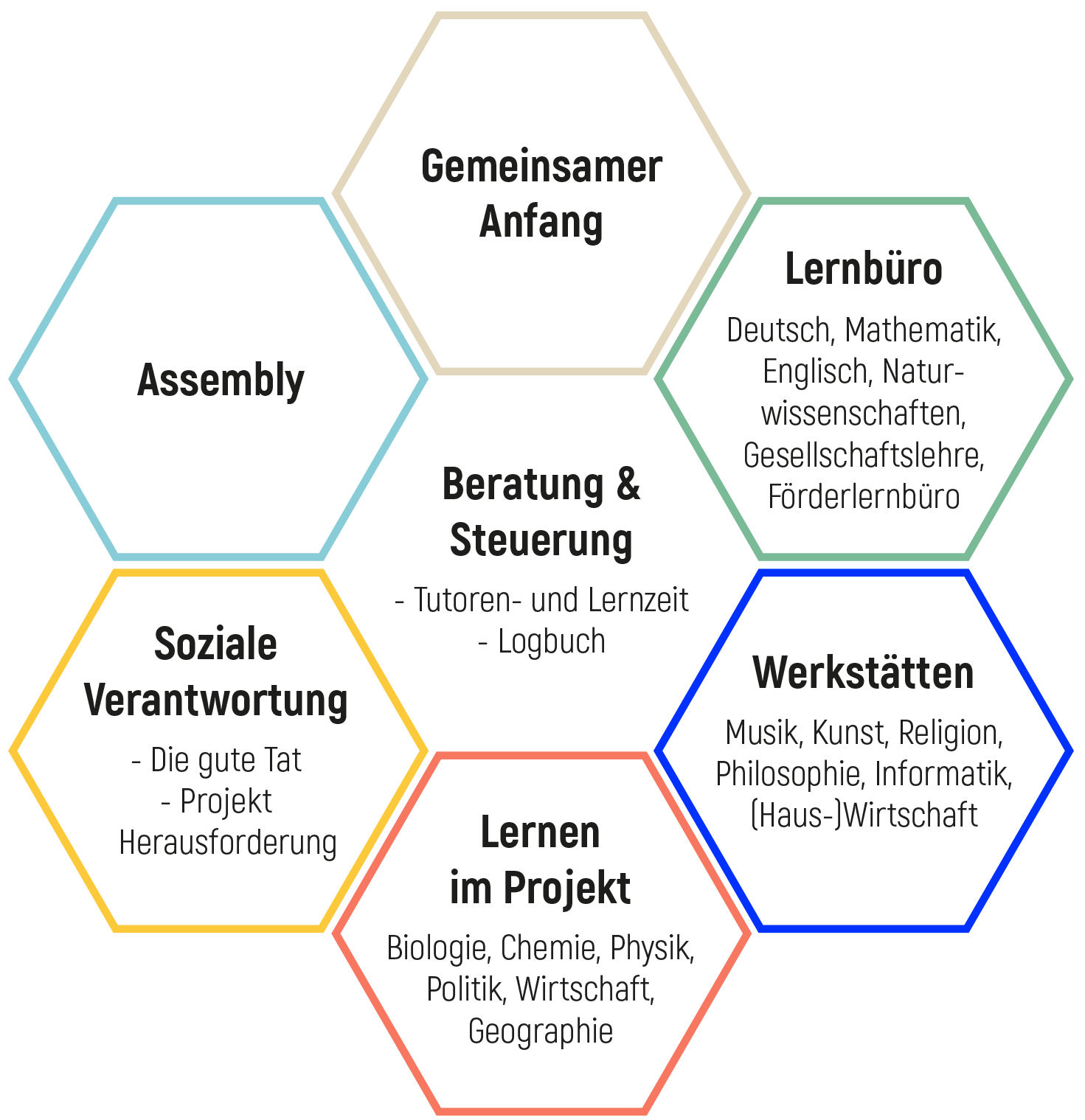 [Speaker Notes: Reduktion im Text ist möglich, dann bitte darauf achten dass Texte nicht auf Folgeseiten „verspringen“]
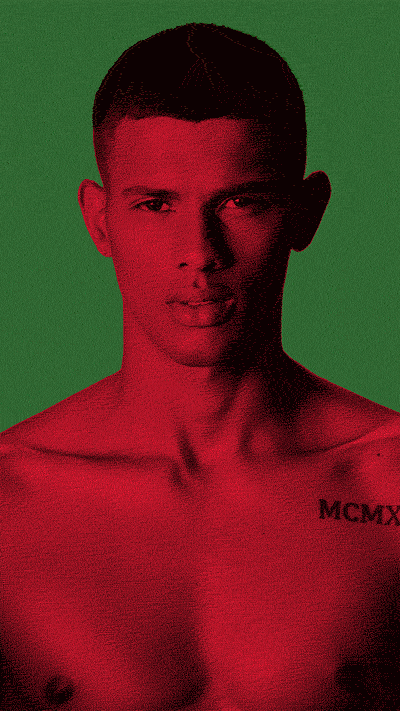 Der entspannte Start in den Tag
Gemeinsamer Anfang

Gemeinsamer Schulbeginn im Klassenverband

Vorbereitung auf den Schultag

Förderung der Klassen-gemeinschaft durch Gesprächsanlässe

Klassenrat

Organisation und Information durch die Tutor*innen

Logbuchkontrolle
.
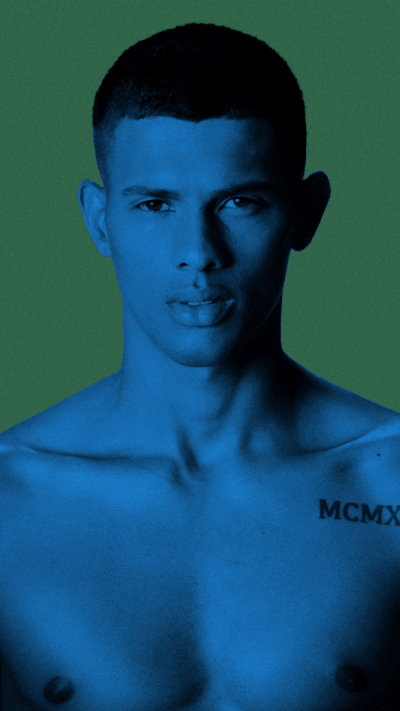 [Speaker Notes: Tausch von Bild & Text möglich, Einsatz von GIFs möglich, Blaue Linien als grafisches Gestaltungselement]
Das Lernbüro

Systemische Verankerung der individuellen Förderung im Unterricht
in D, M, E, NW, GL, Lernbüro Plus (Inklusion), Lernbüro DAZ

Differenzierung der Lernbausteine nach Umfang/Tempo/Niveau  jede Minute des Unterrichts individuelle Förderung

SuS entscheiden jeden Tag über Wahl des Lernbüros

Jahrgangsstufenübergreifendes Arbeiten

Selbstgesteuertes Lernen

Individuelle Klassenarbeitstermine

Dokumentation des Lernwegs im Logbuch
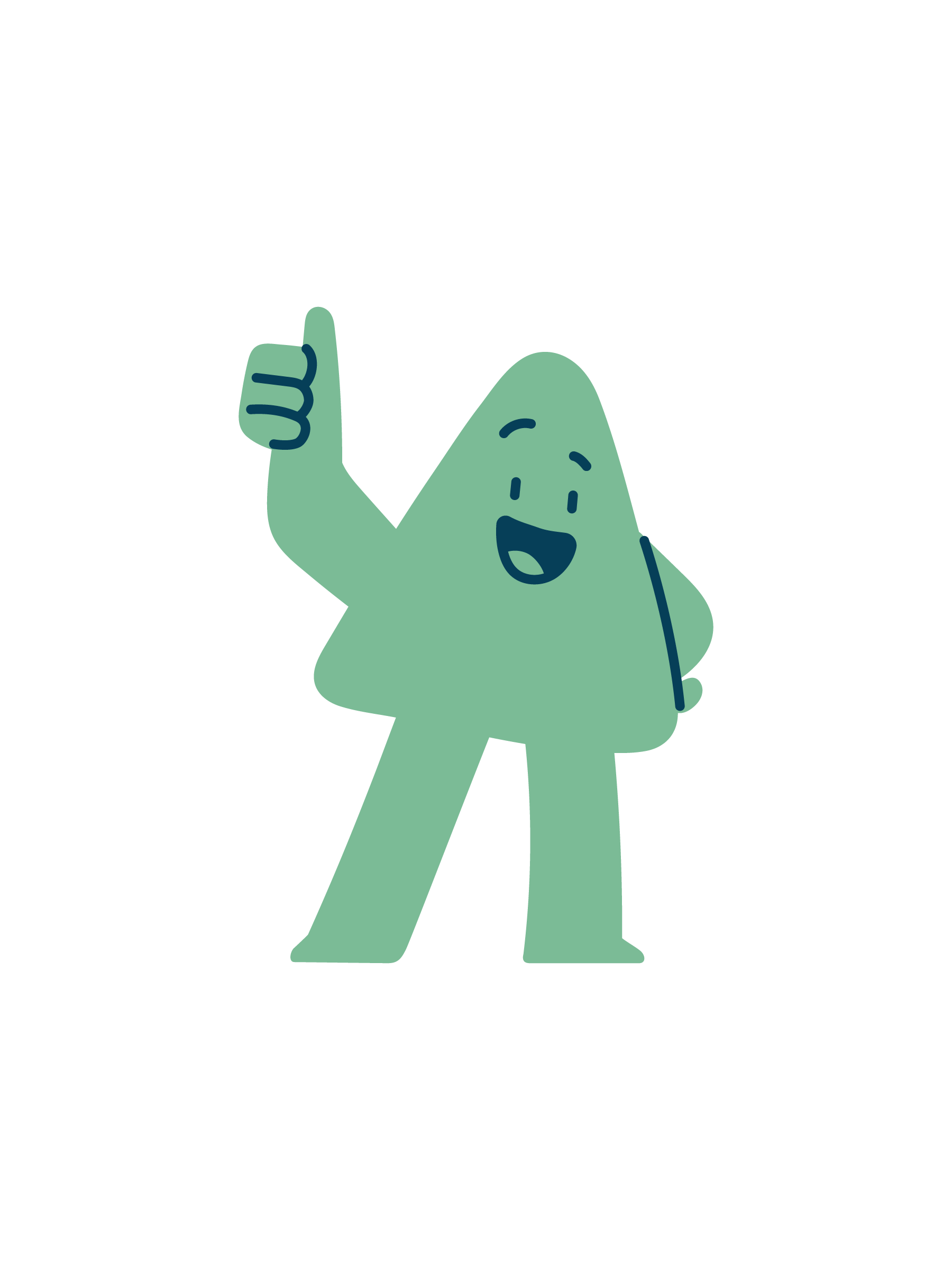 [Speaker Notes: Theos können optional als Gestaltungsmittel eingesetzt werden, sie dürfen auch mal über den Rand hinaus gehen]
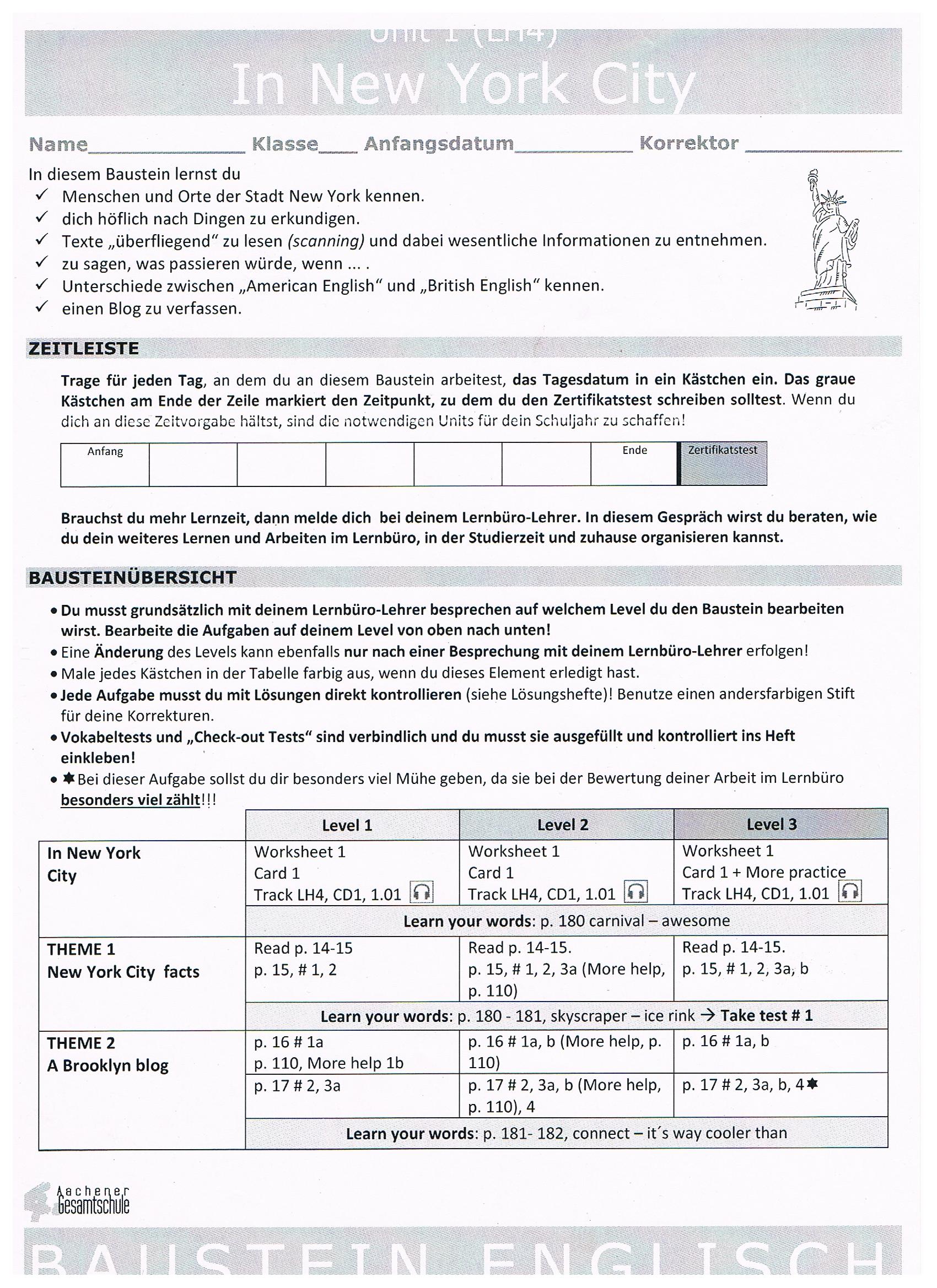 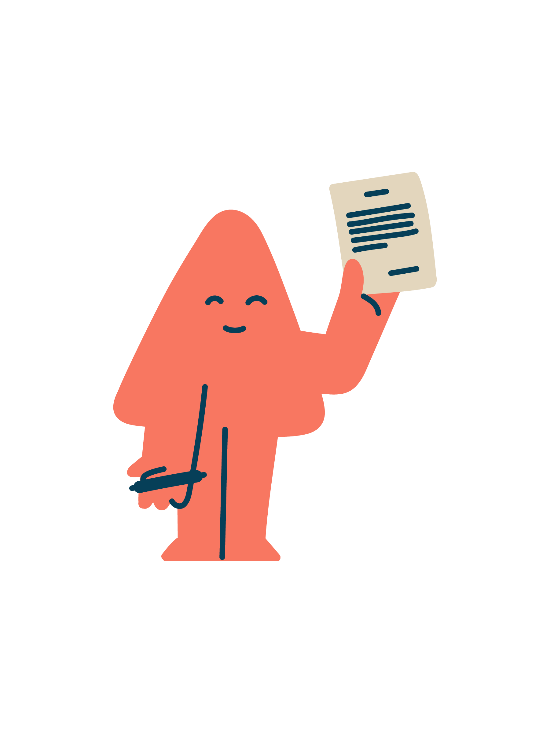 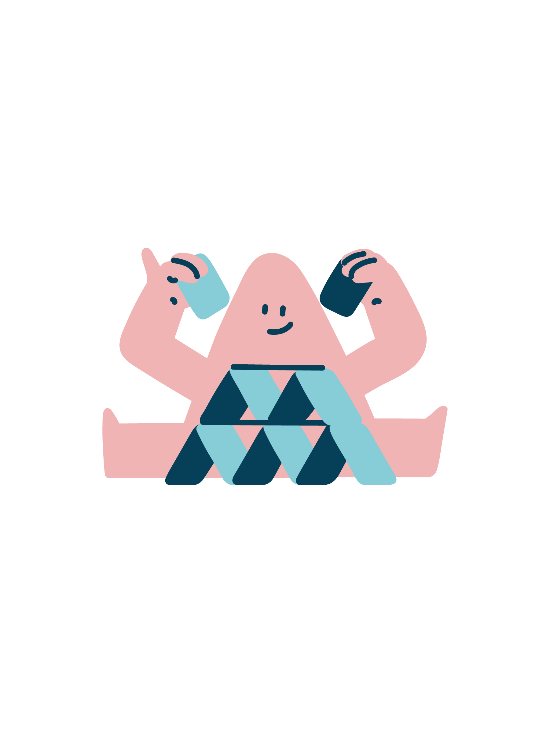 Werkstätten

Halbjährliche Wahl der Werkstätten aus dem Werkstattangebot durch die Schüler*innen

Kultur: (Musik, Kunst)
Gesellschaft: (Religion, Philosophie)
Handwerk: (Wirtschaft, Hauswirtschaft, Technik, Informatik)

ab Kl. 7: Wahlwerkstatt (Wahlpflichtfach)
Spanisch, Darstellen und Gestalten, Naturwissenschaften, Arbeitslehre

Jahrgangsstufenübergreifend

Starke Handlungs- und Produktionsorientierung im Unterricht
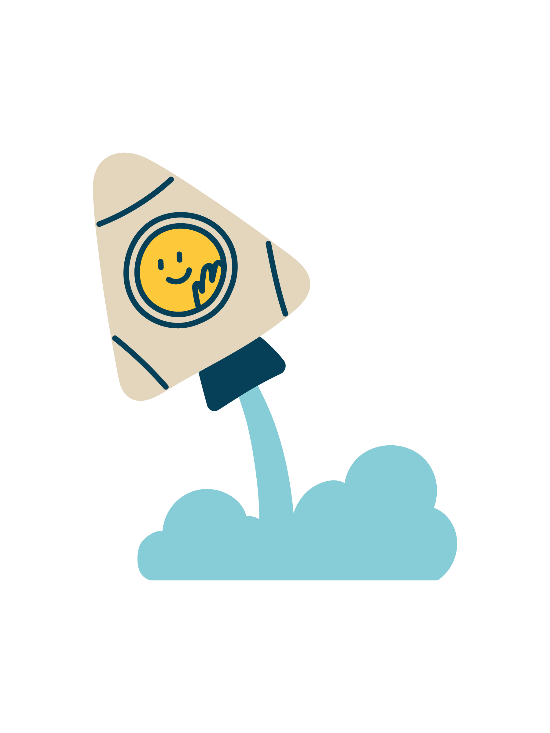 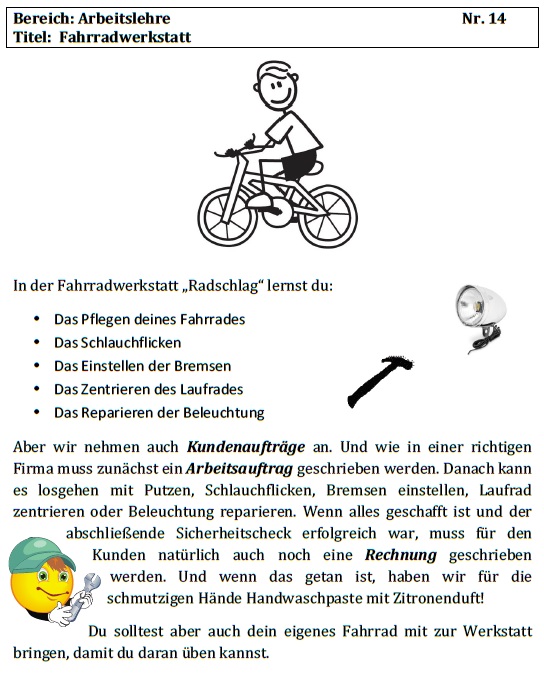 Trash-Art (Kunst)
Trommeln (Musik)
Freundschaft (Religion)
Schöne neue Welt (Praktische Philosophie)
Spiele aus Holz selbst gemacht (Technik)
FitFood (Hauswirtschaft)
iPad-Werkstatt (Informatik)
etc.
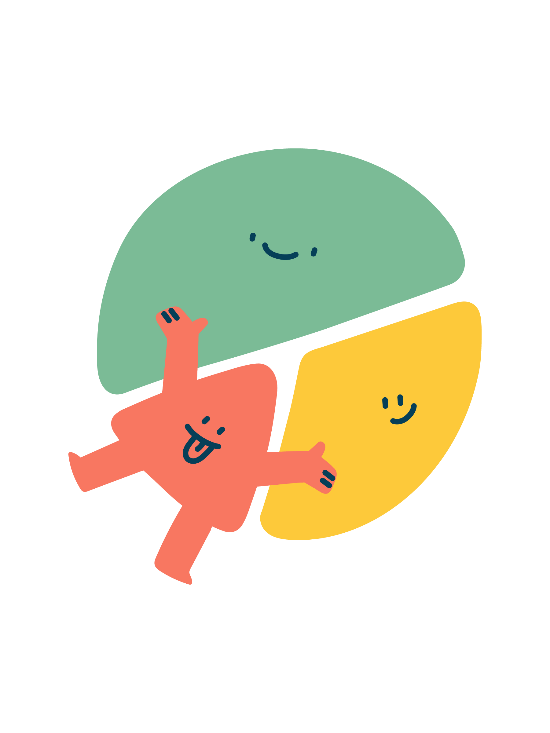 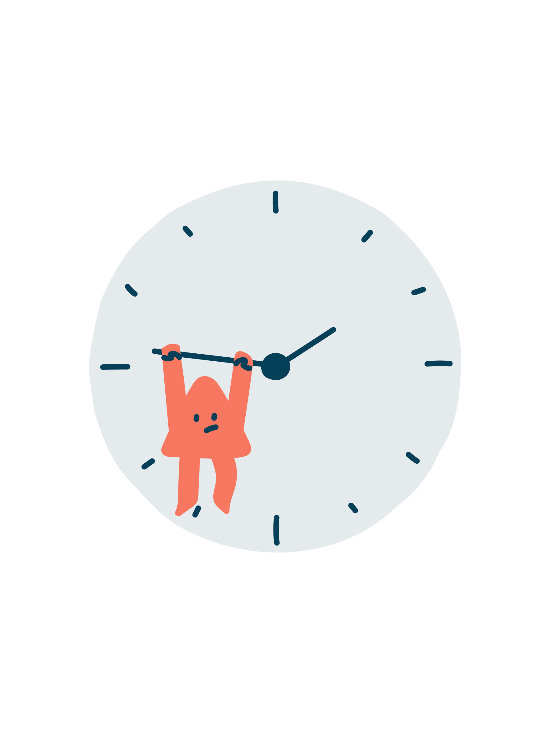 Lernen im Projekt
Im Stundenplan verankerte Projektarbeit für alle Schüler*innen

Projektarbeit ist themenbezogen und fächerübergreifend. Grundlage sind Themen aus den Bereichen NW (Biologie, Chemie, Physik) und GL (Geschichte Erdkunde, Politik)

Arbeit in Schüler*innenteams nach Interesse und Neigung zu Unterthemen

Präsentation in der Gruppe zum Abschluss des Projekts

Üben von Kooperation, Teamarbeit, Präsentationskompetenz, Konfliktfähigkeit, Organisationskompetenz, etc.

Zukunftsfähigkeit (Berufsfähigkeit) steigern
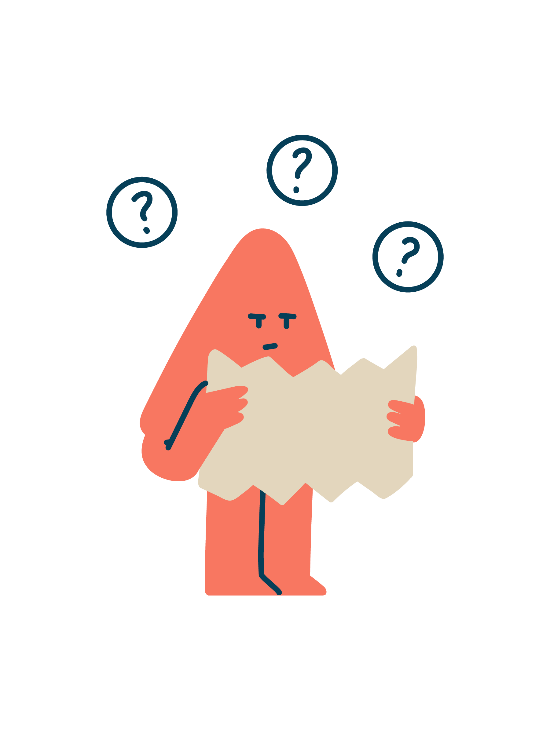 Beispiel 5. Klasse „Jahreszeiten“

Einstieg: Was sind Jahreszeiten? Welcher Monat gehört zu welcher Jahreszeit?

Beispiele zu Unterthemen der Schüler*innen:

Füchse/Fledermäuse/Eichhörnchen
	
Bäume
					
Weihnachten
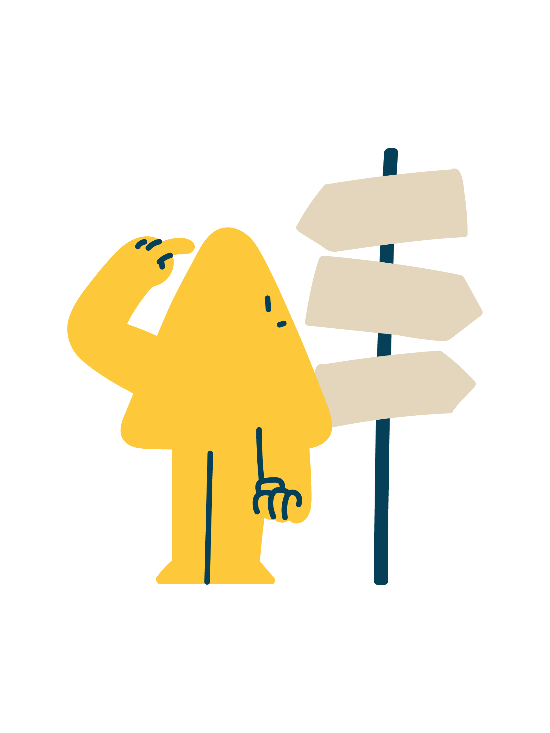 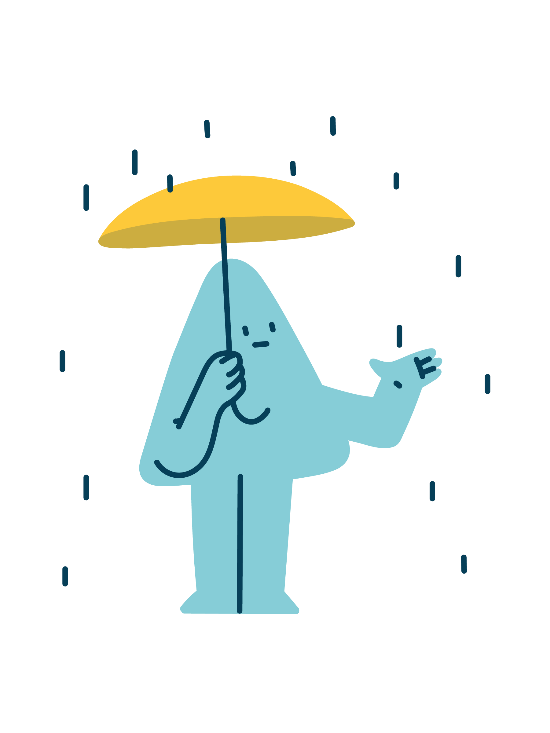 Tutoren- und Lernzeit

Von beiden Tutor*innen begleitet

Lernzeit zur Weiterarbeit an den Hauptfächern

Im Stundenplan verankerte Beratung der Schüler*innen

Wöchentliche Einzelberatung
Lernprozess/ Lernfortschritt
persönliche Themen/ Probleme

Beziehungs- und Wertschätzungskultur

Dokumentation der Beratung im Logbuch
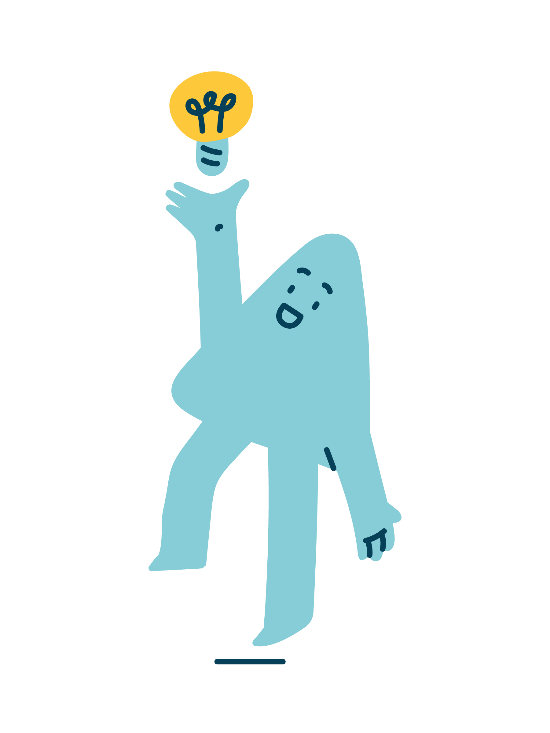 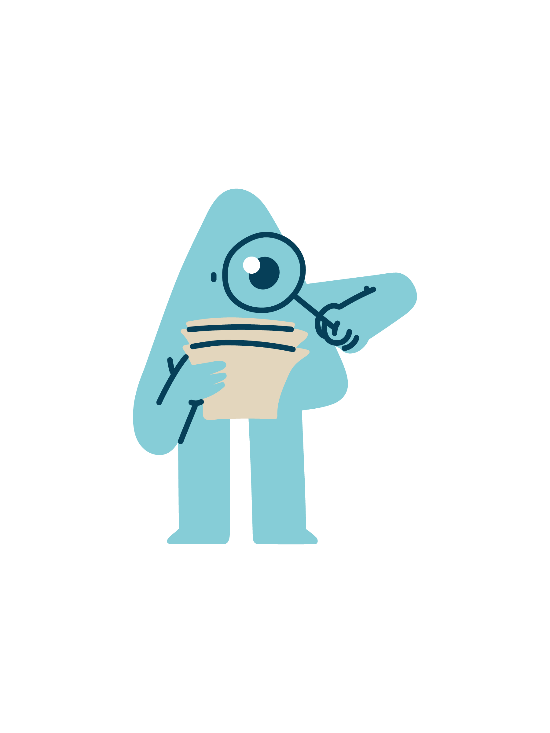 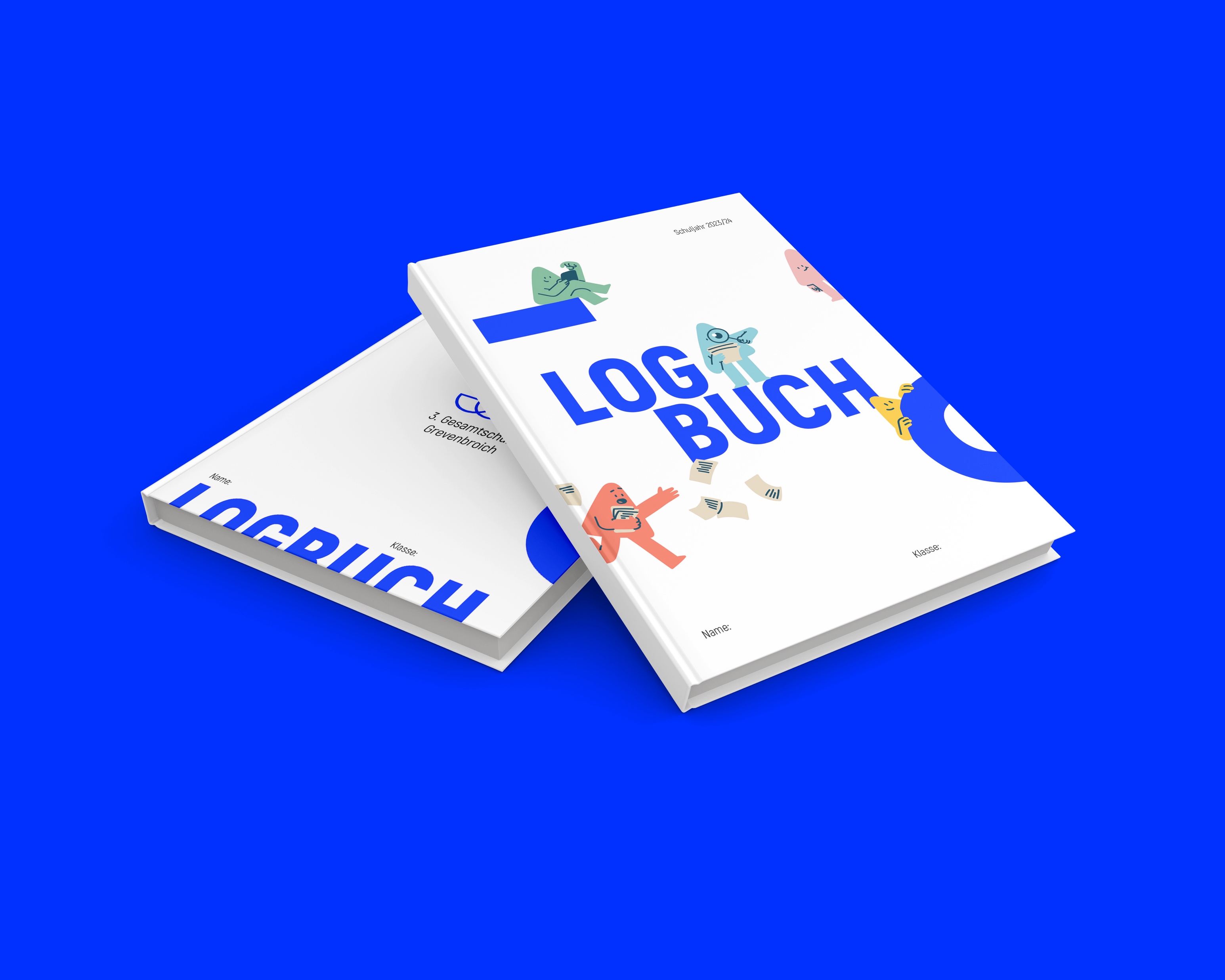 Planung, Steuerung, Kontrolle
Das Logbuch

Persönliche Planung, Kontrolle und Nachweis der Lernziele

Kommunikation mit Eltern und Schüler*innen

Übersicht von Lernbürothemen, Projektthemen, Werkstätten, Schulregeln, etc.

Grundlage für die Beratungszeit

Vereinbarungen der Bilanz- und Zielgespräche
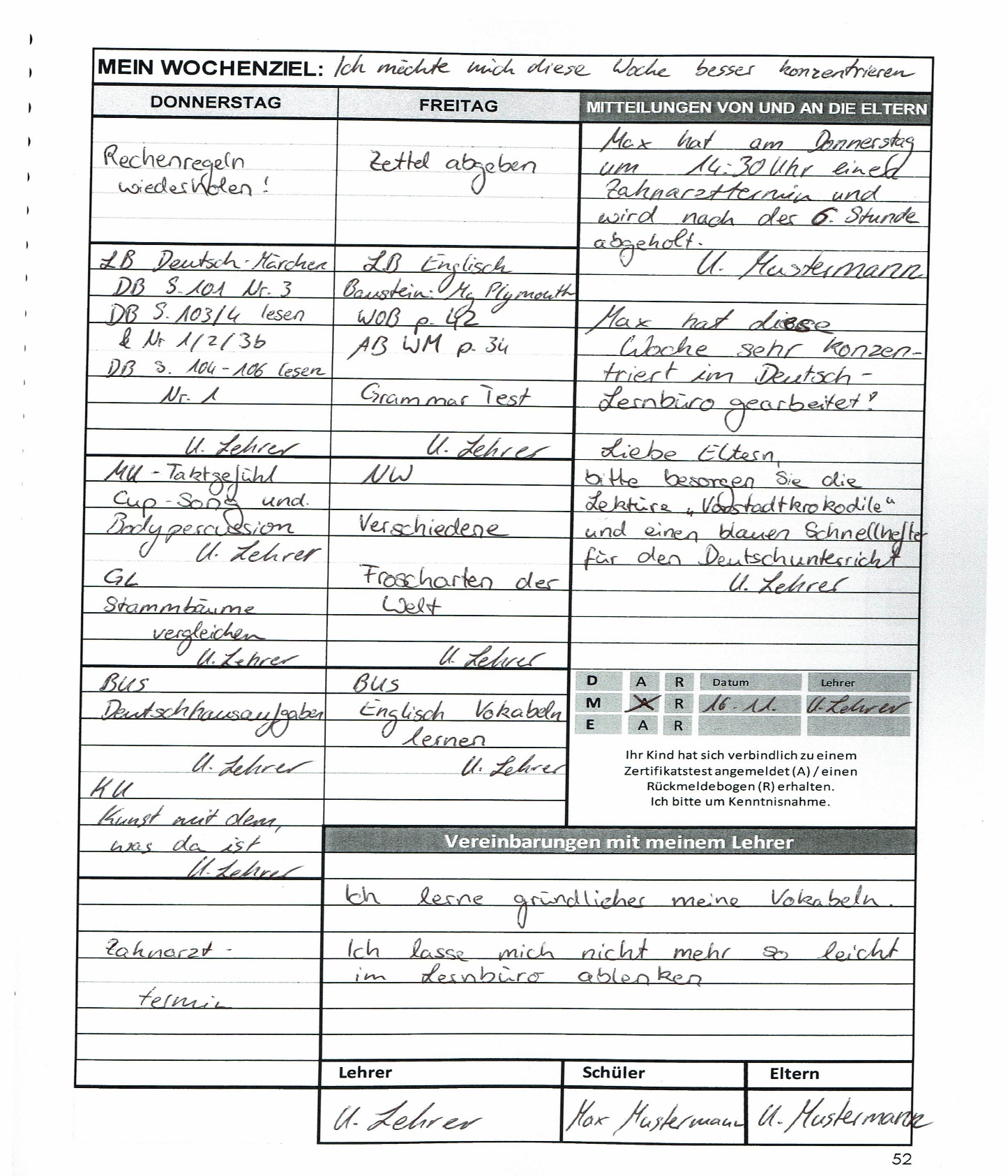 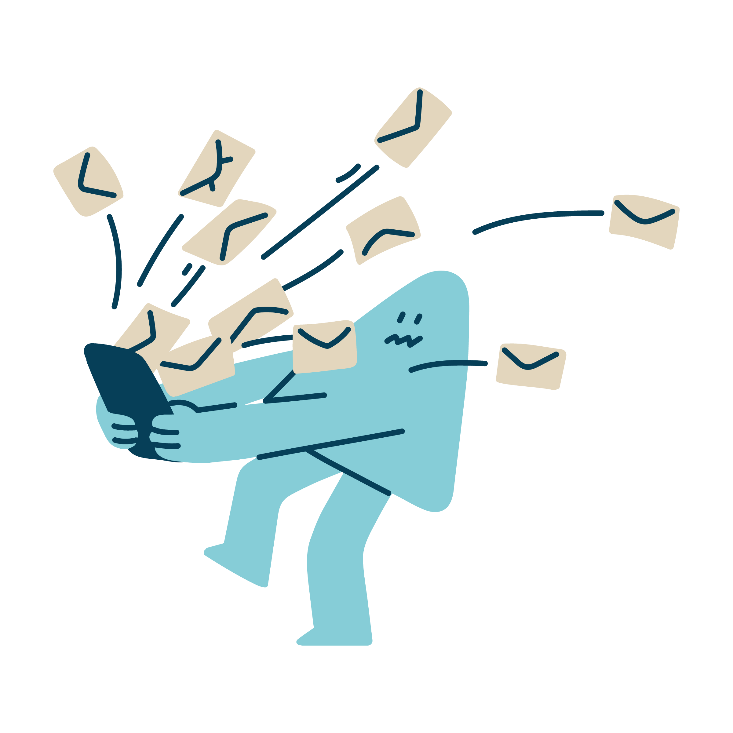 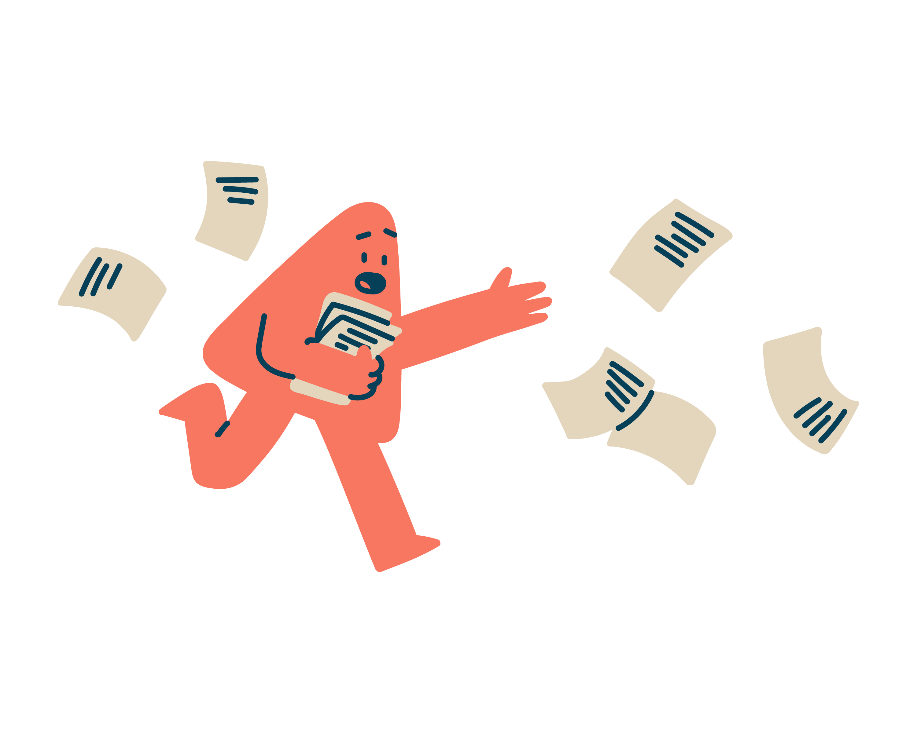 Darf man das überhaupt?

Erfüllung aller rechtlichen Rahmenbedingungen

Schulgesetz

APO-SI und APO-GOSt

Kernlehrpläne der Fächer
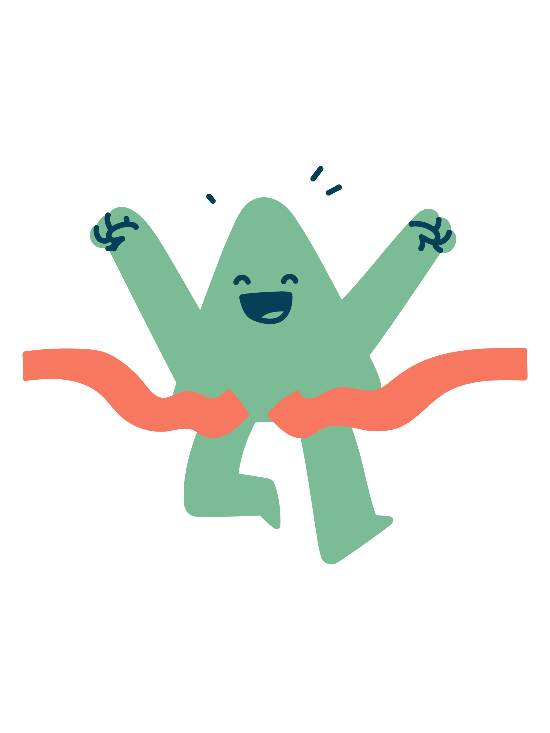 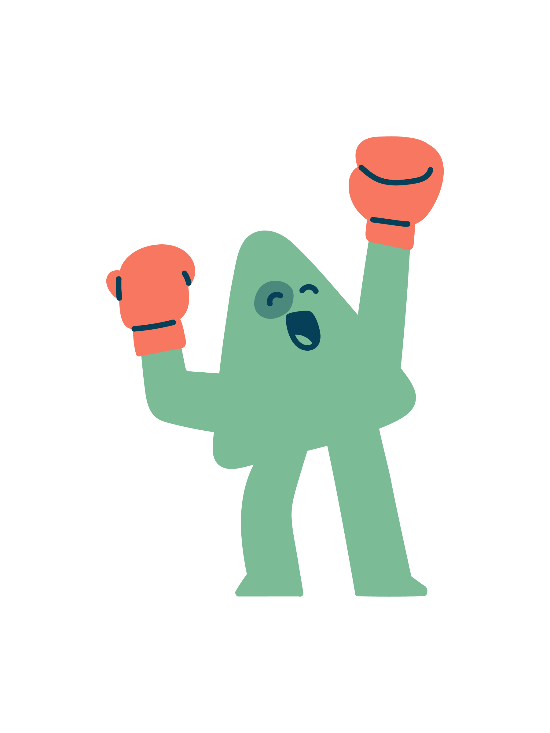 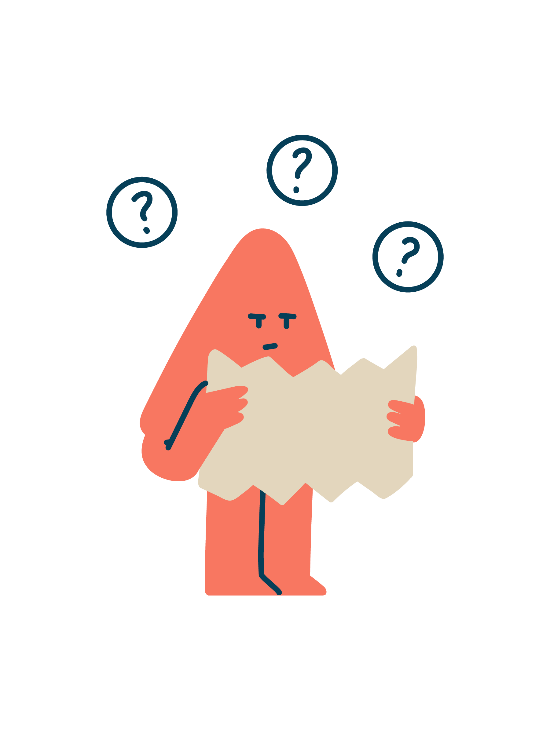 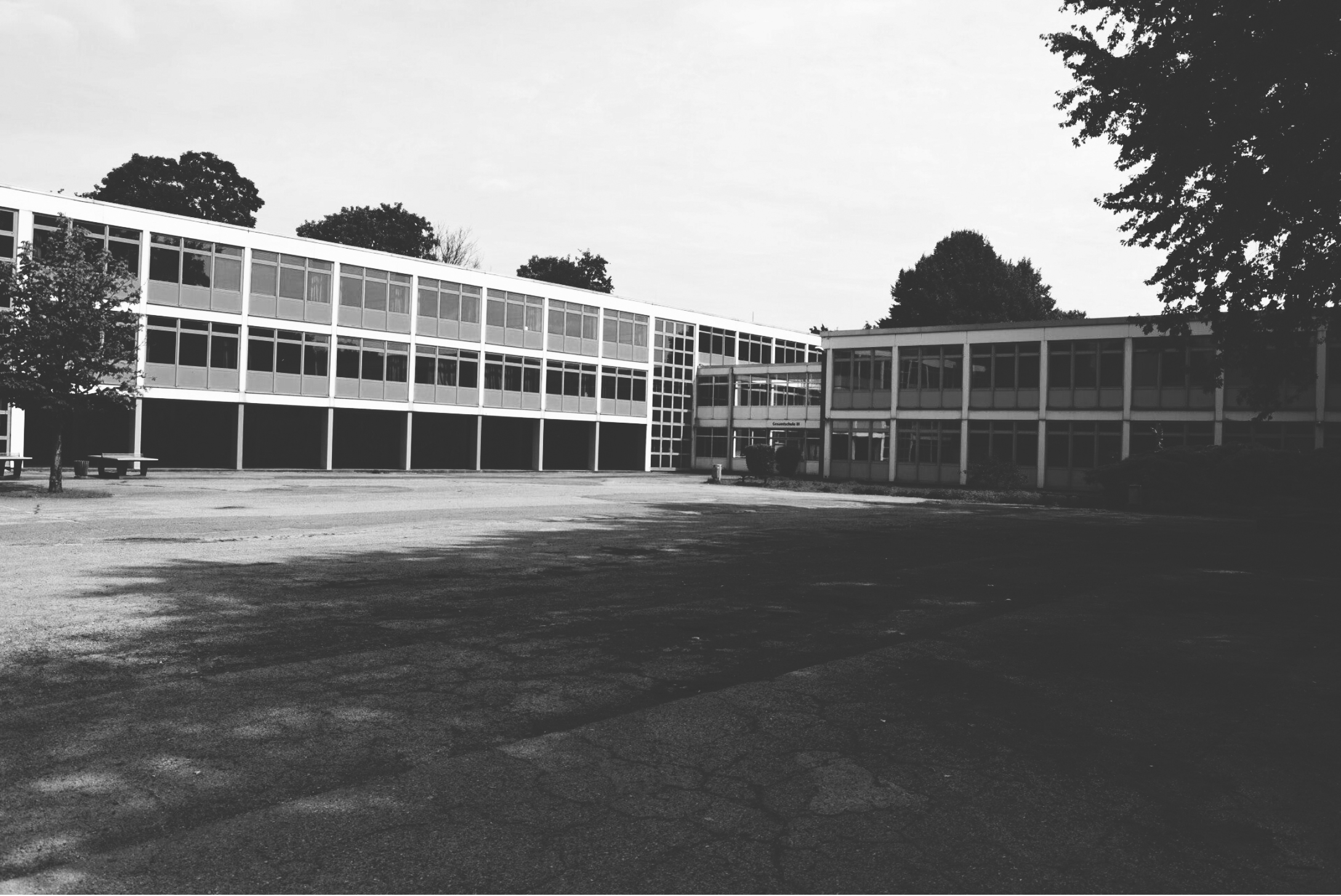 Fragen?
Theos
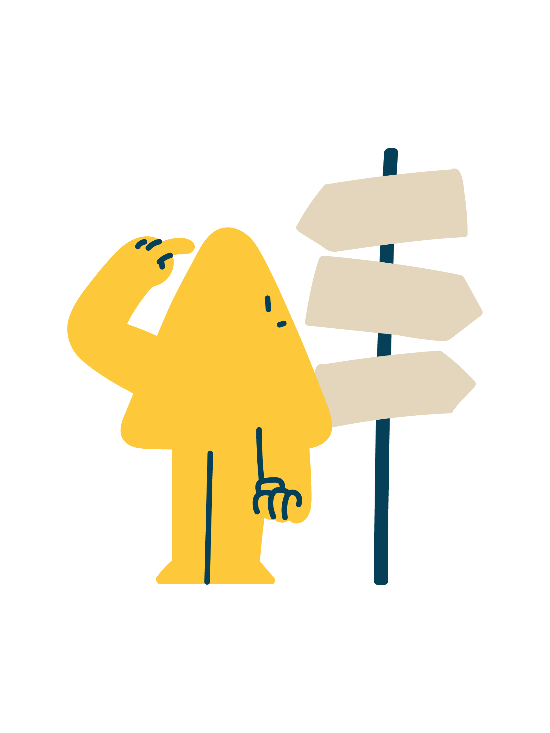 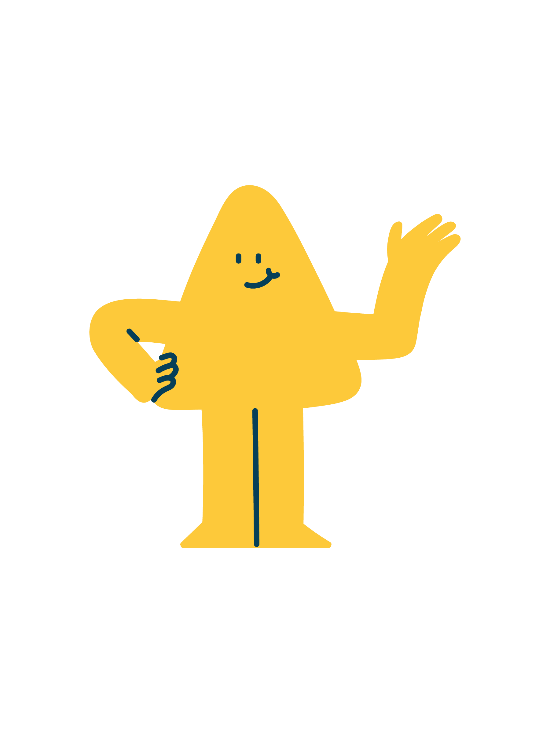 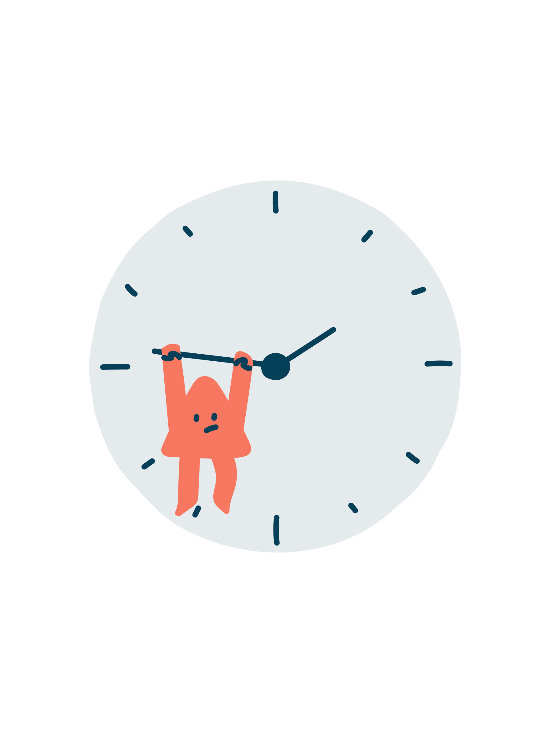 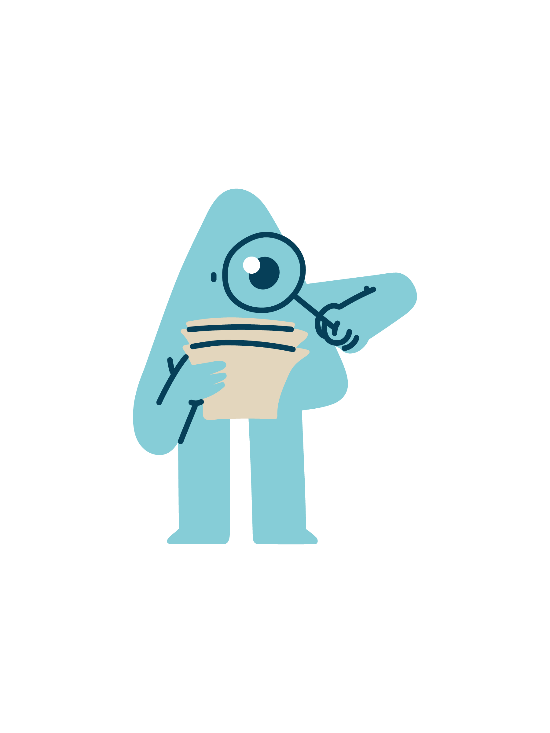 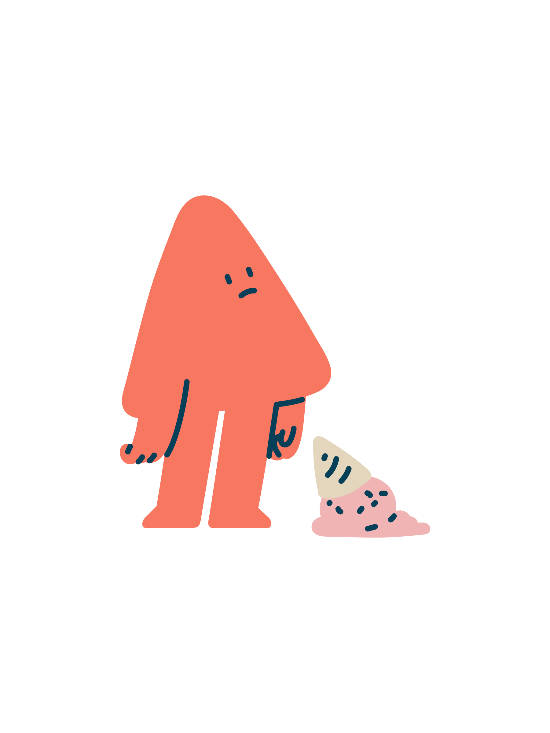 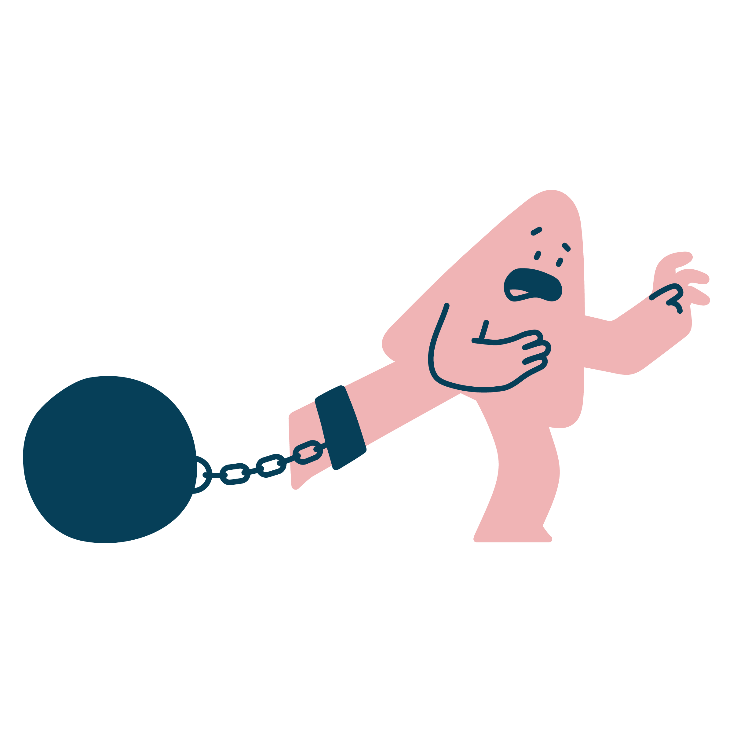 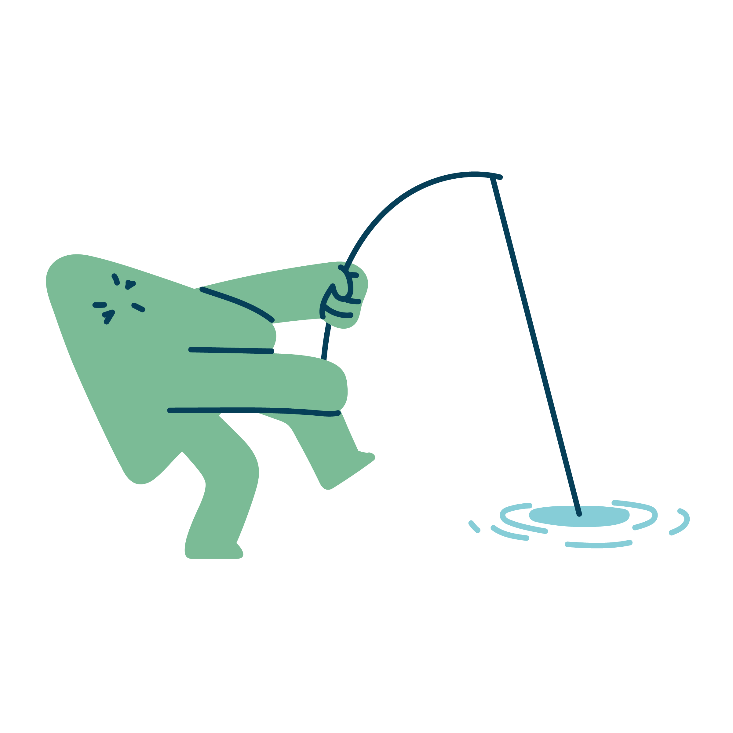 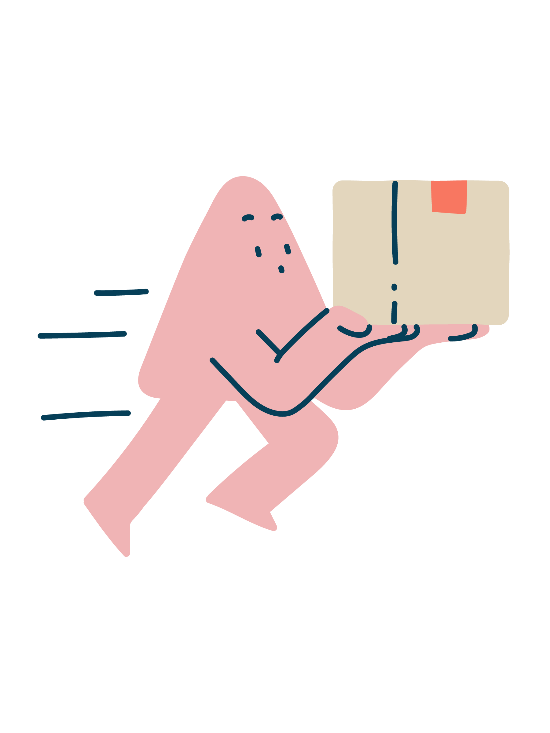 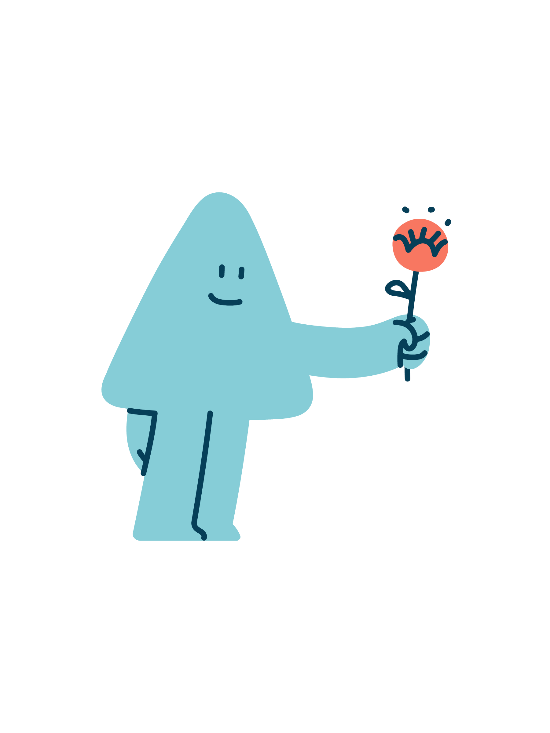 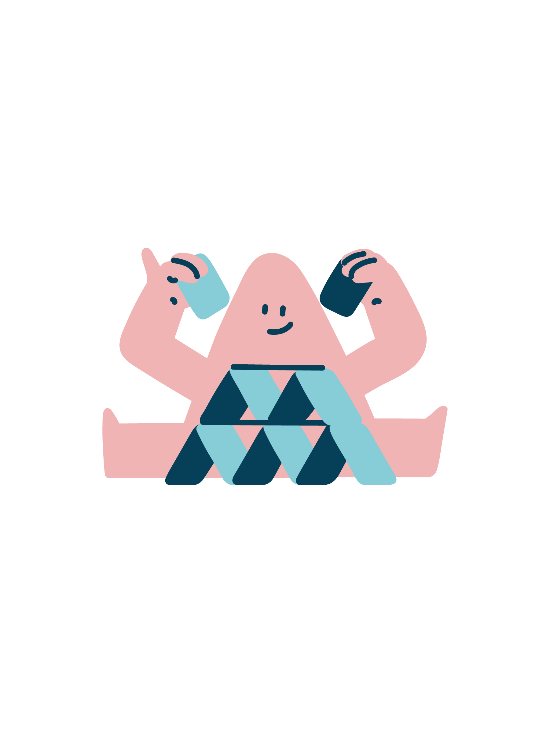 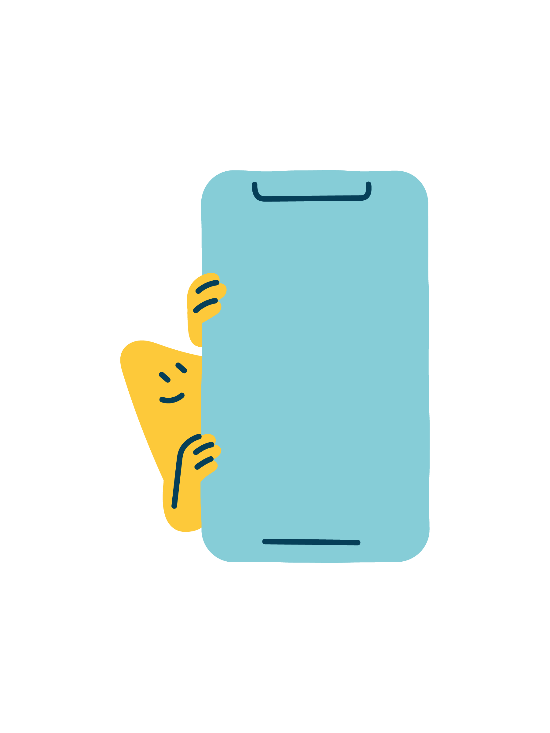 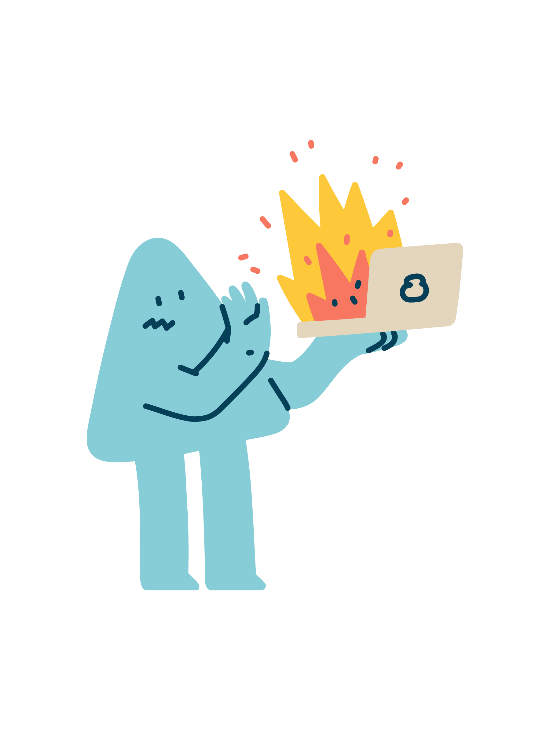 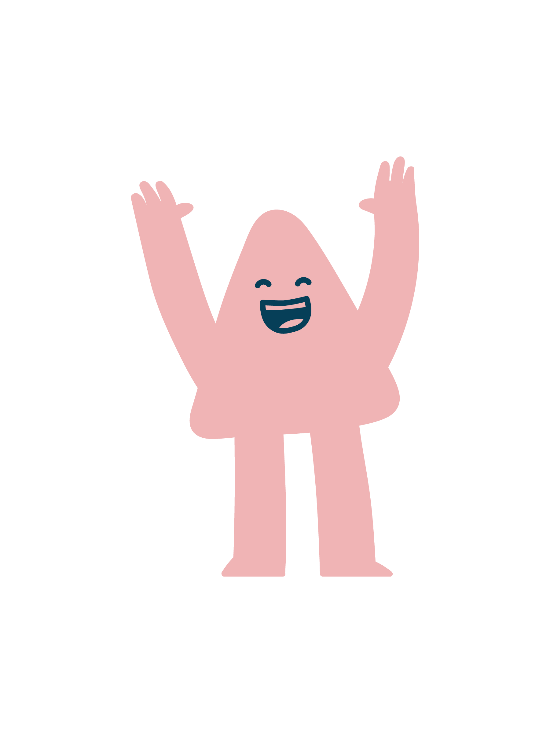 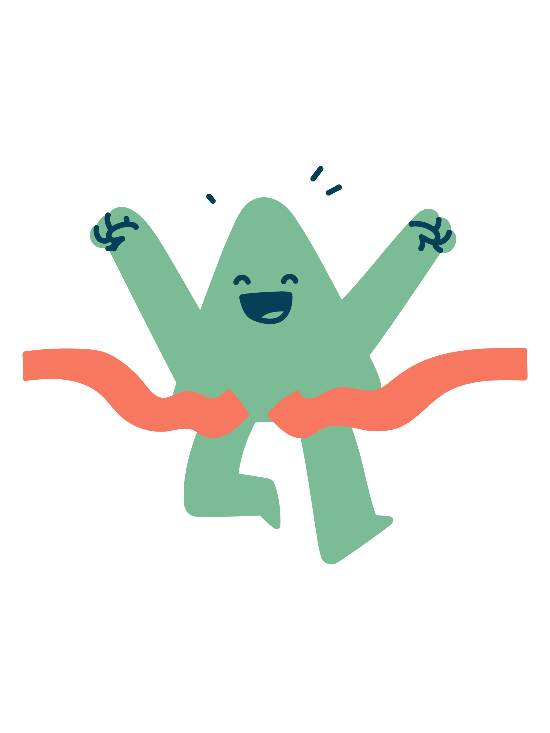 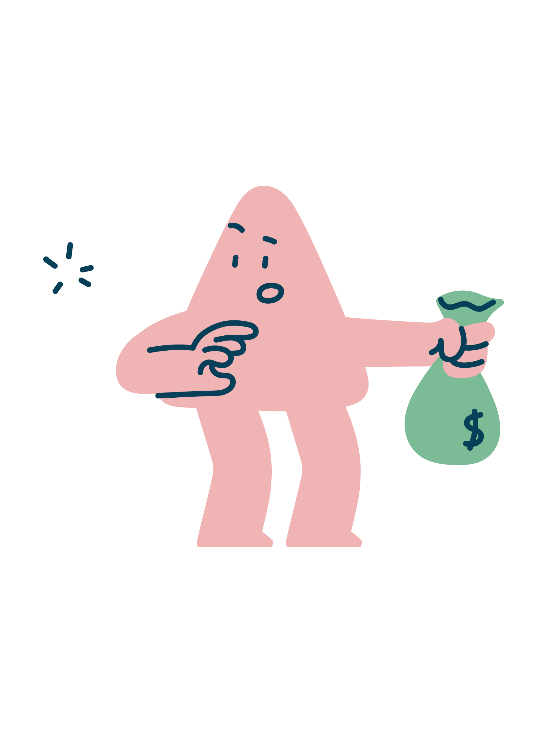 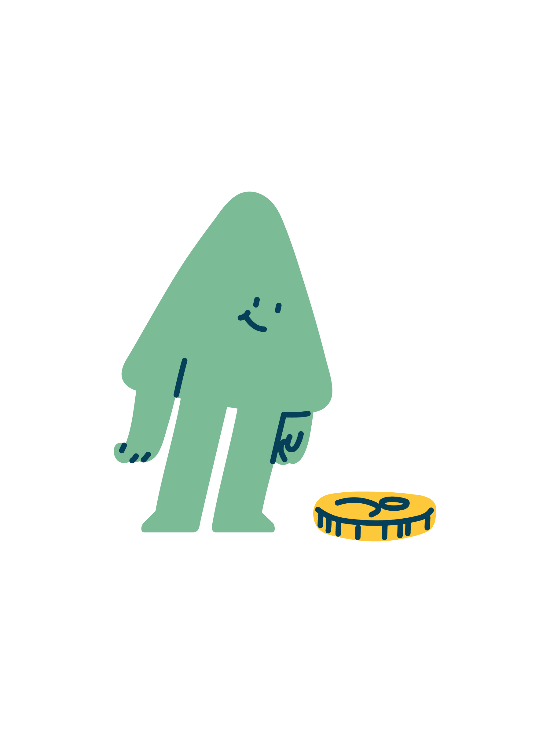 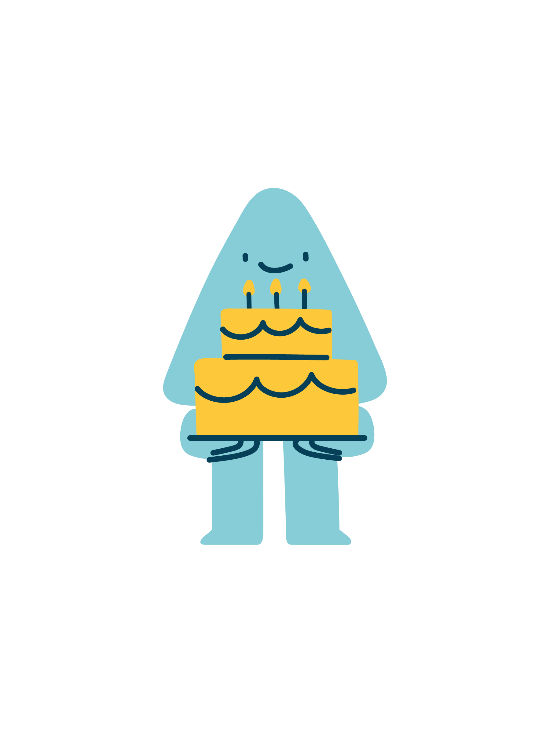 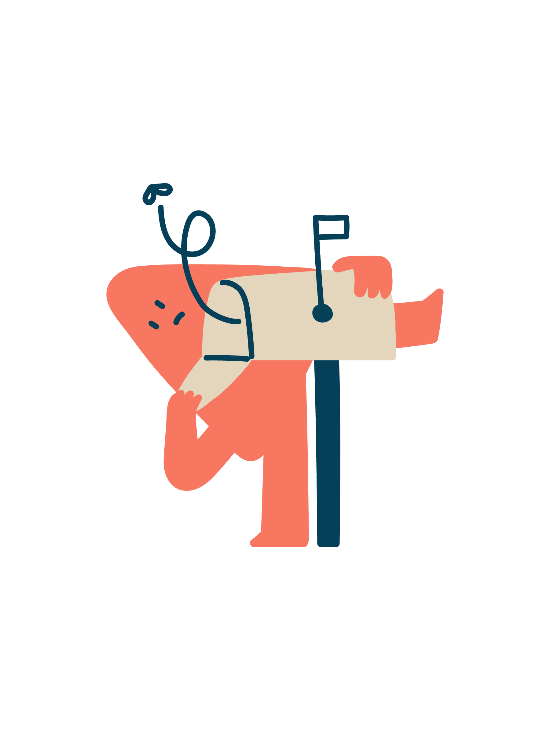 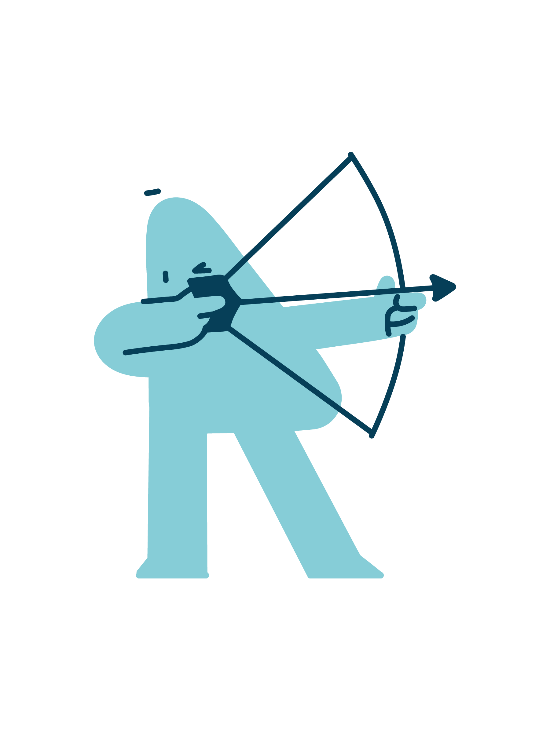 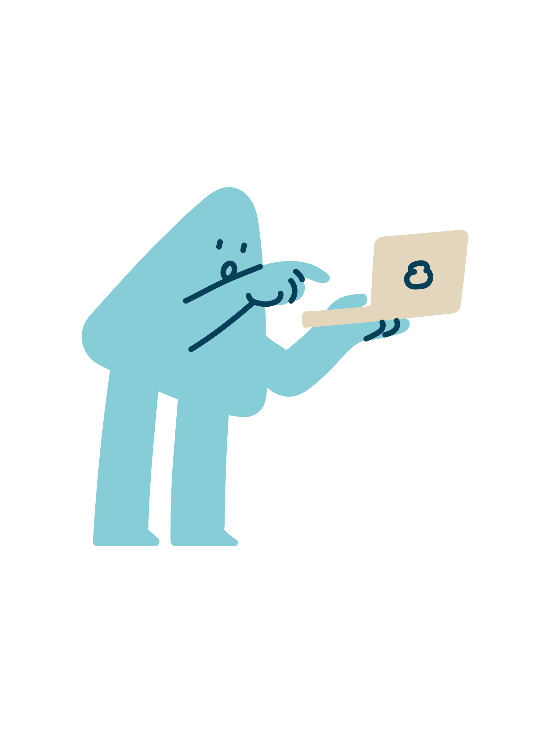 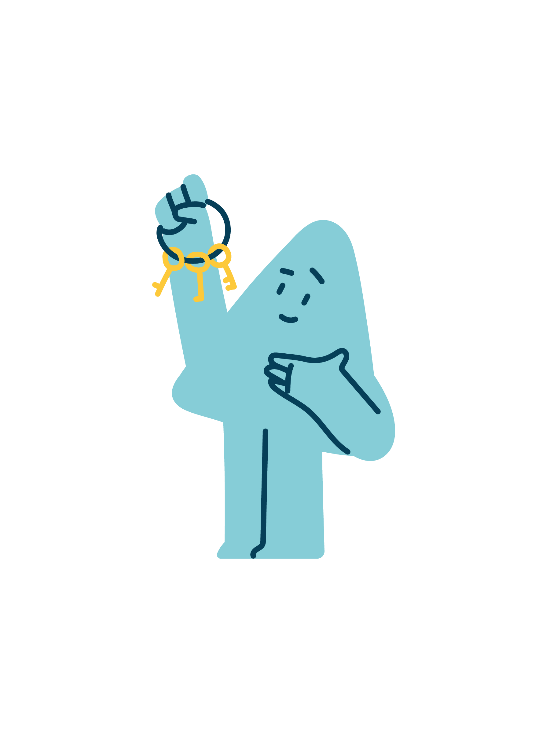 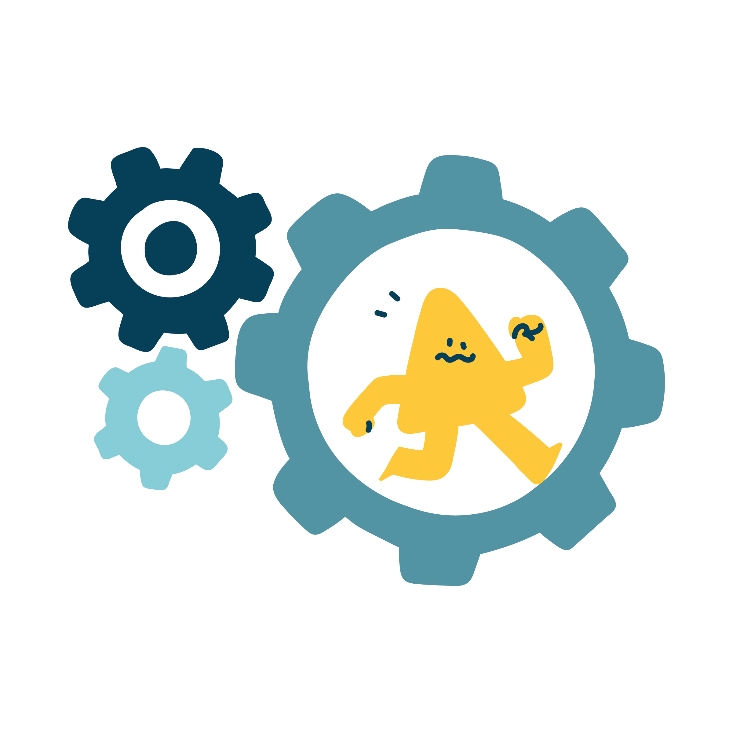 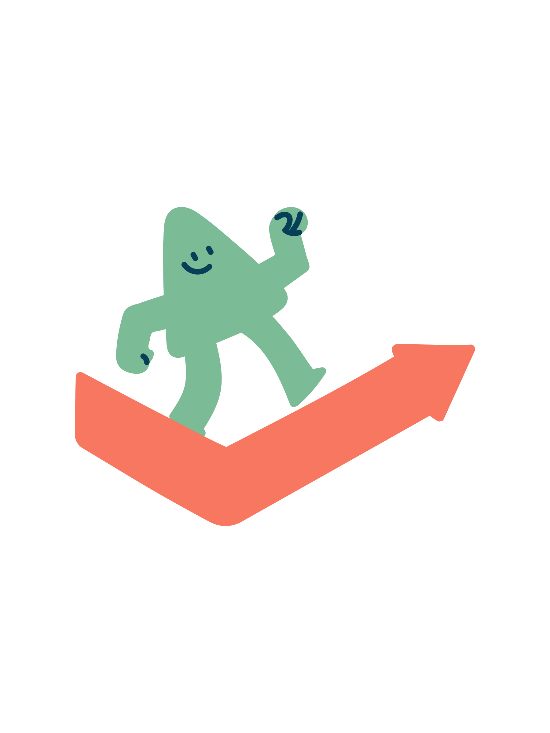 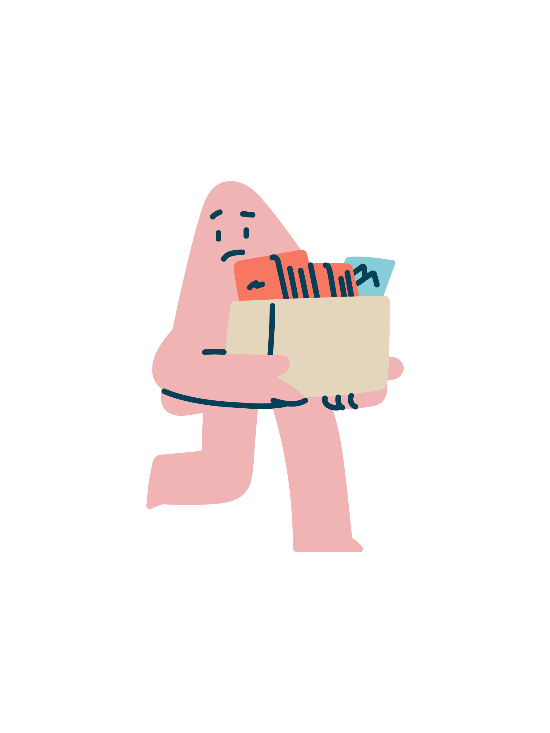 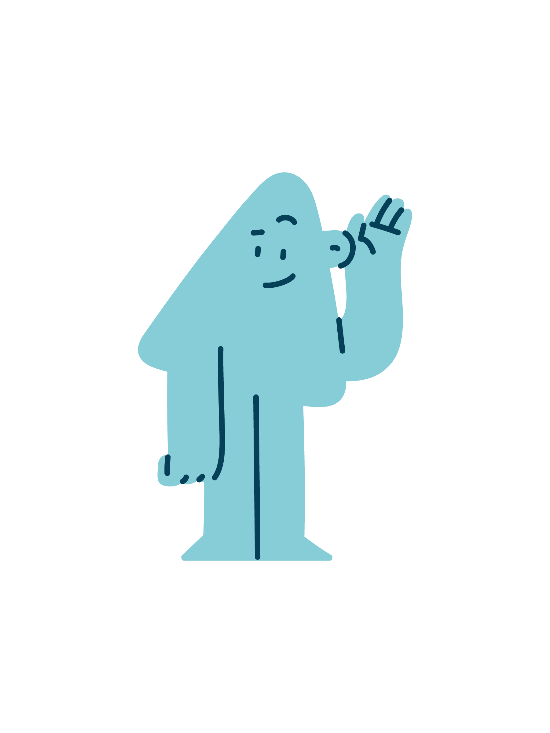 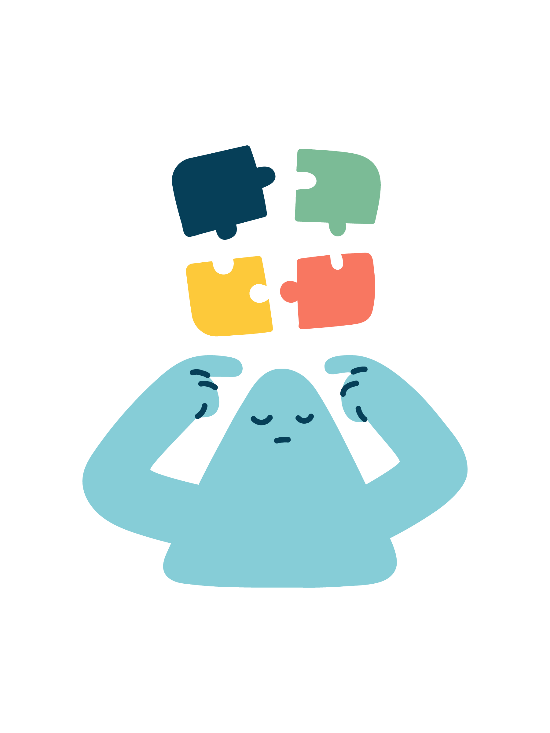 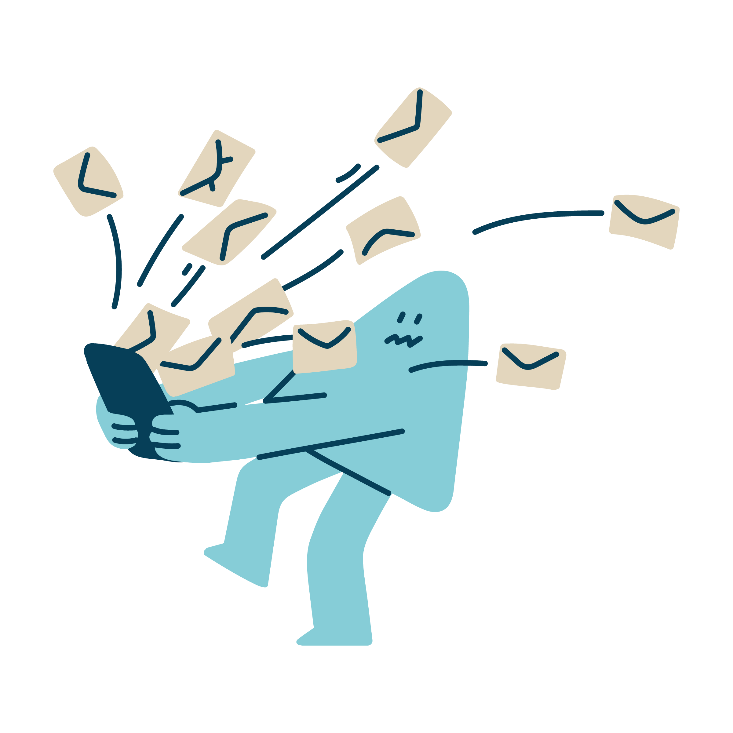 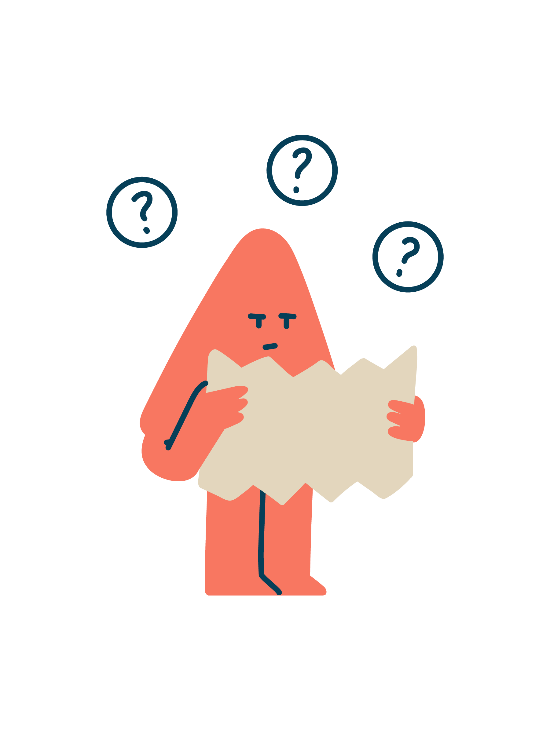 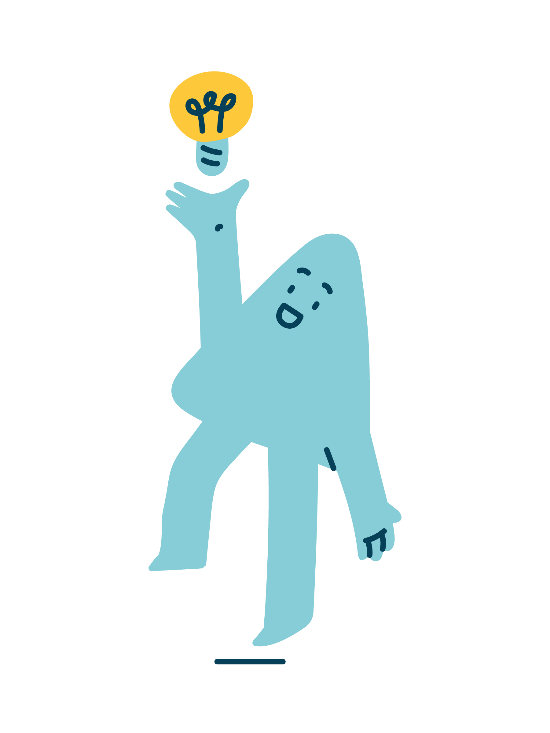 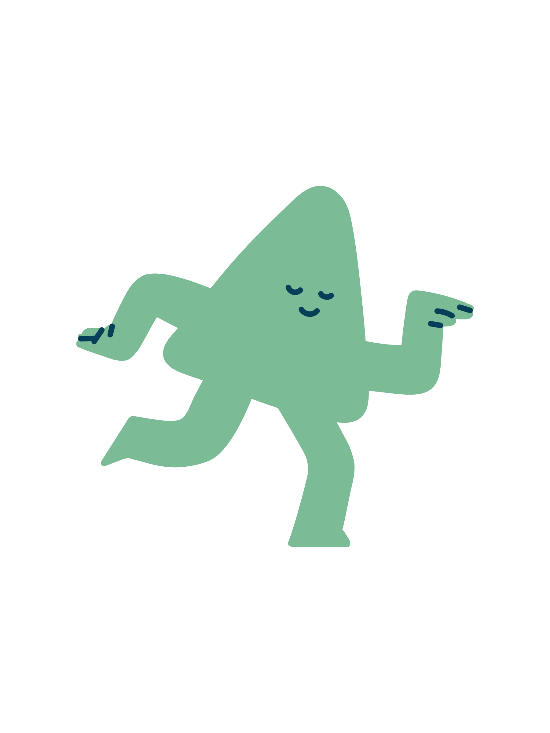 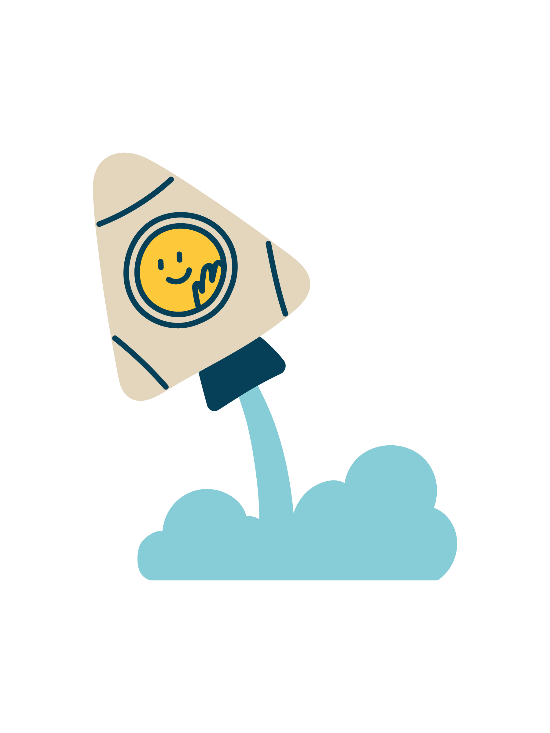 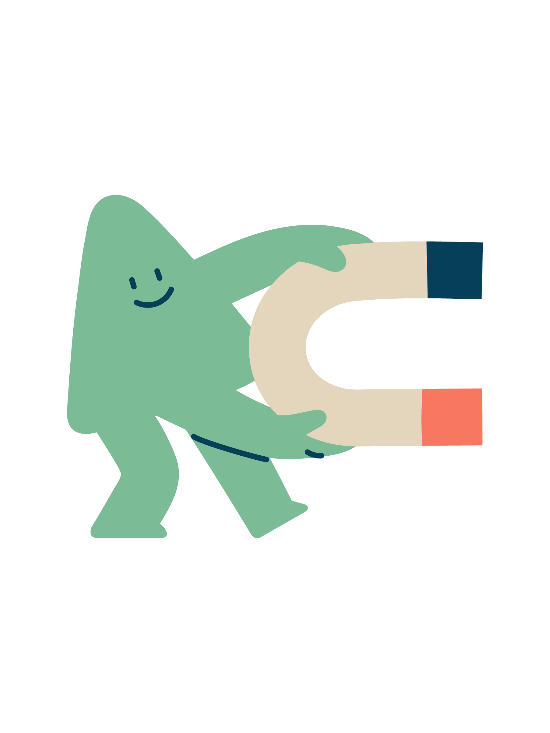 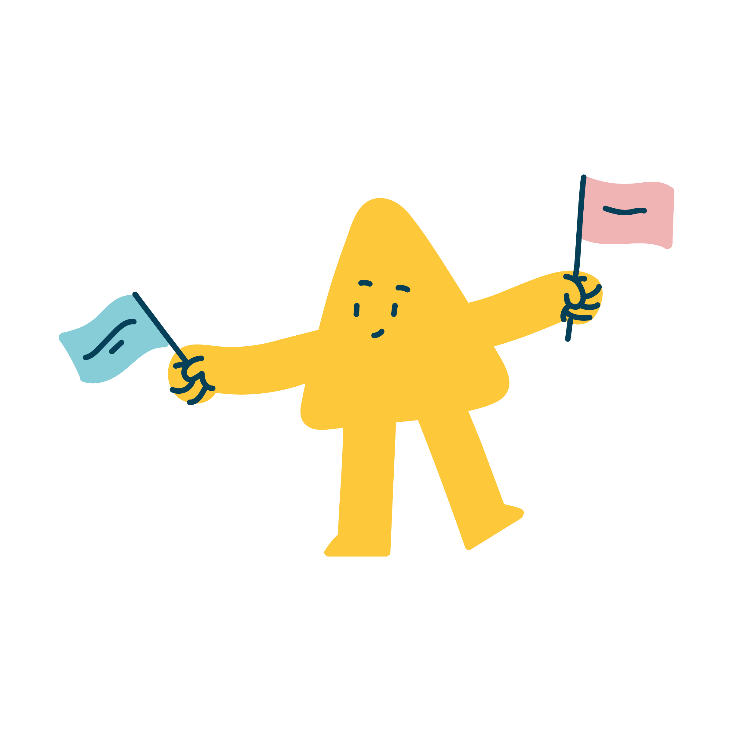 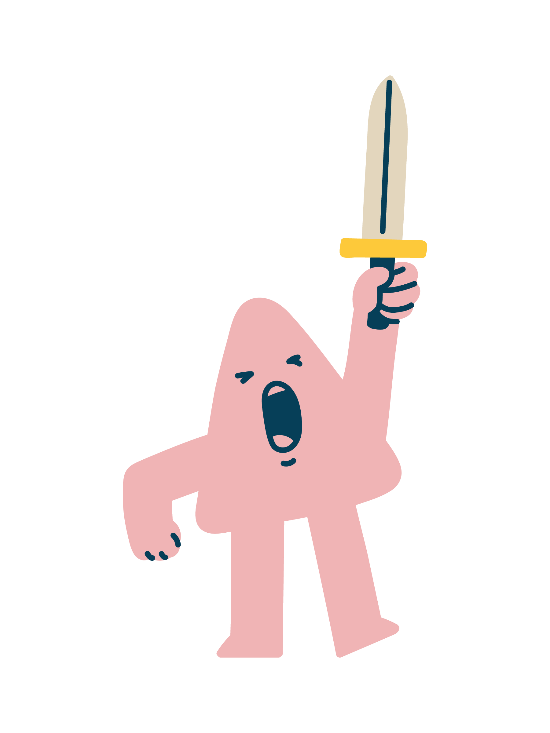 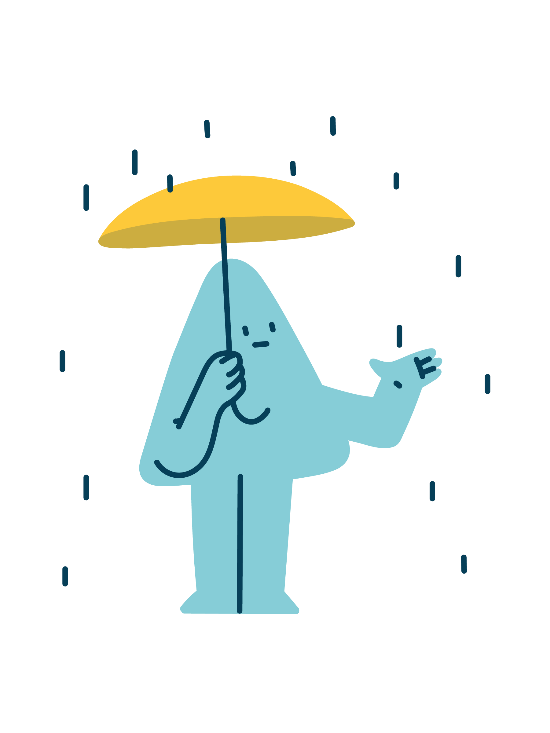 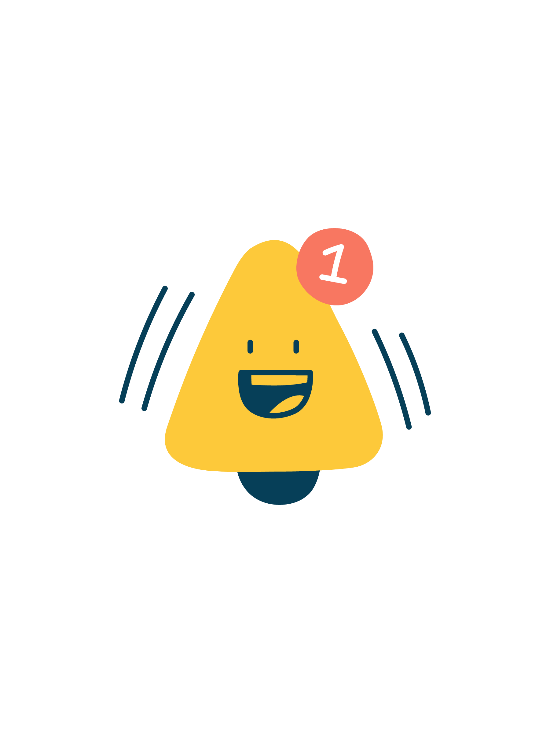 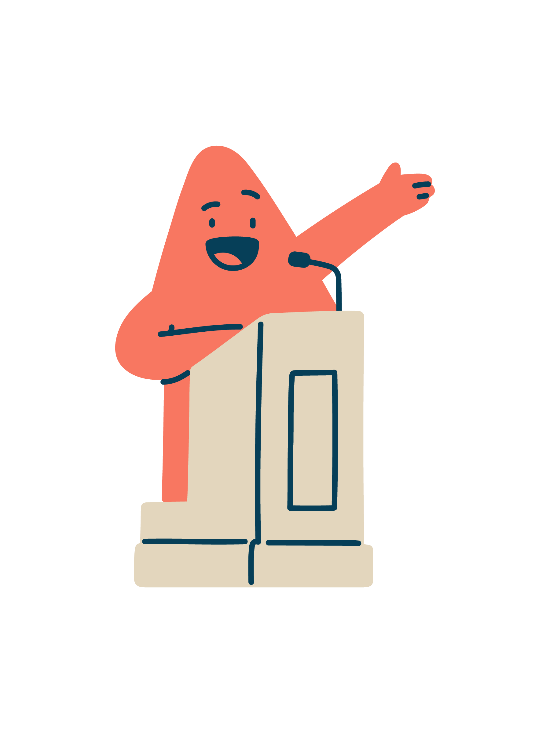 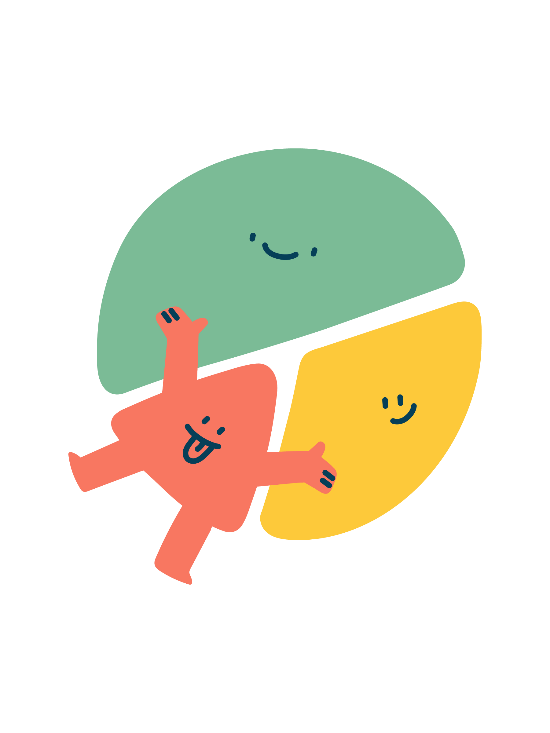 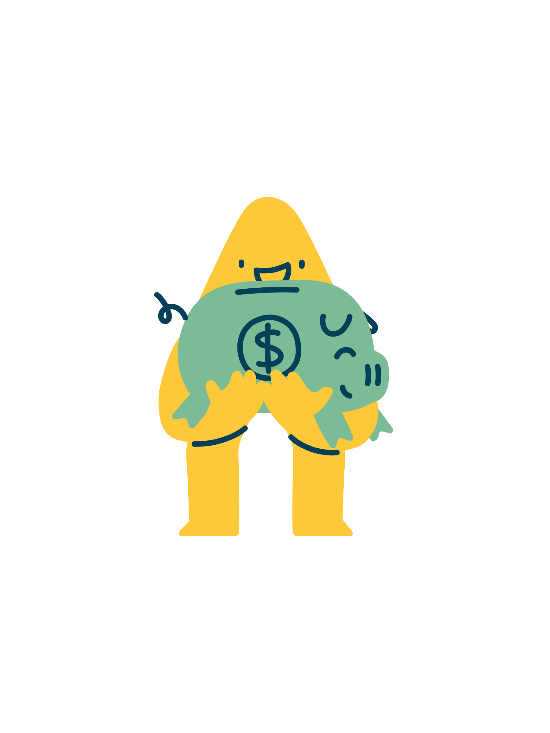 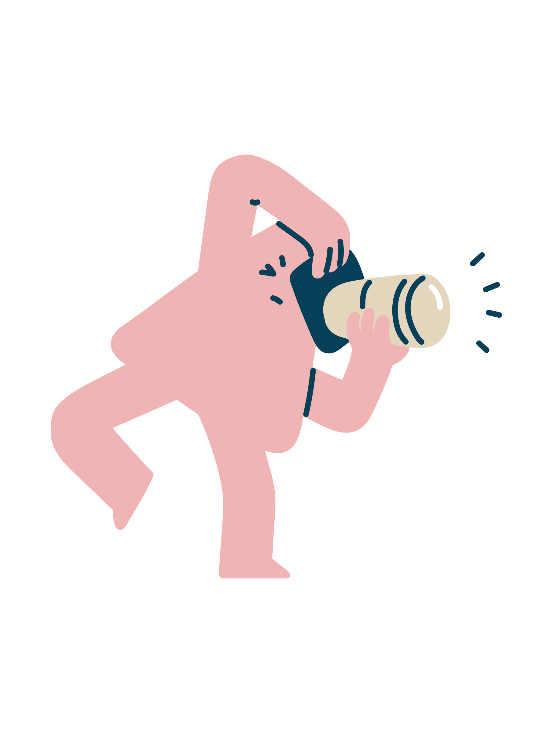 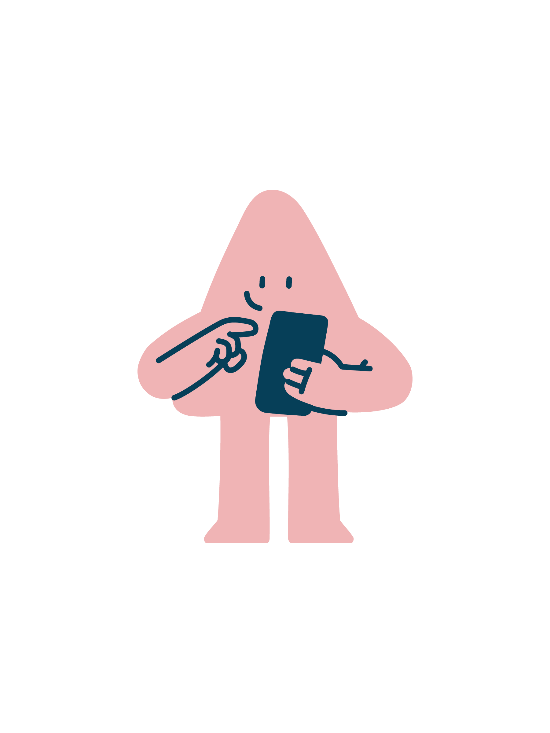 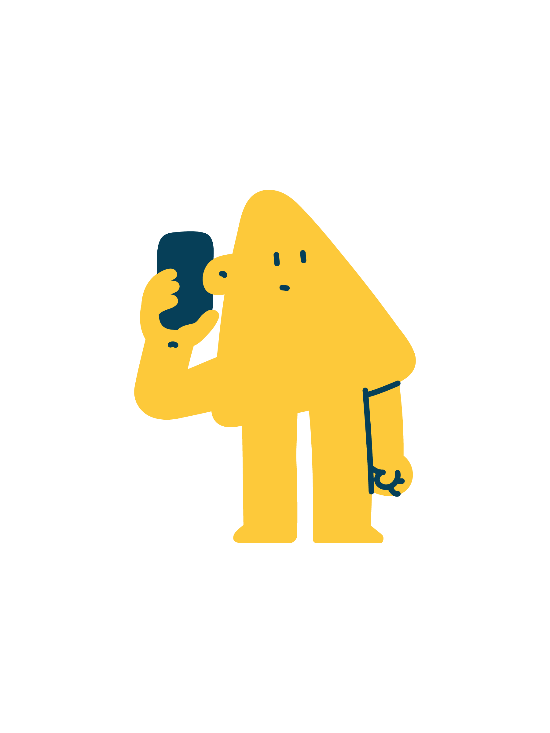 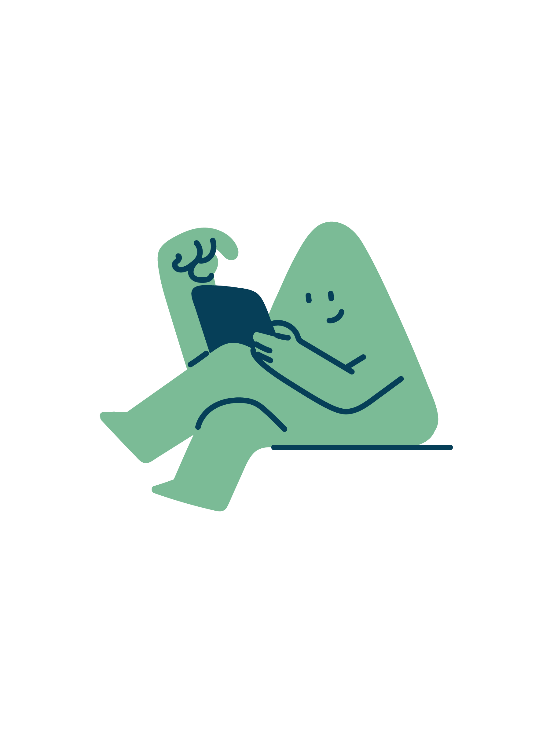 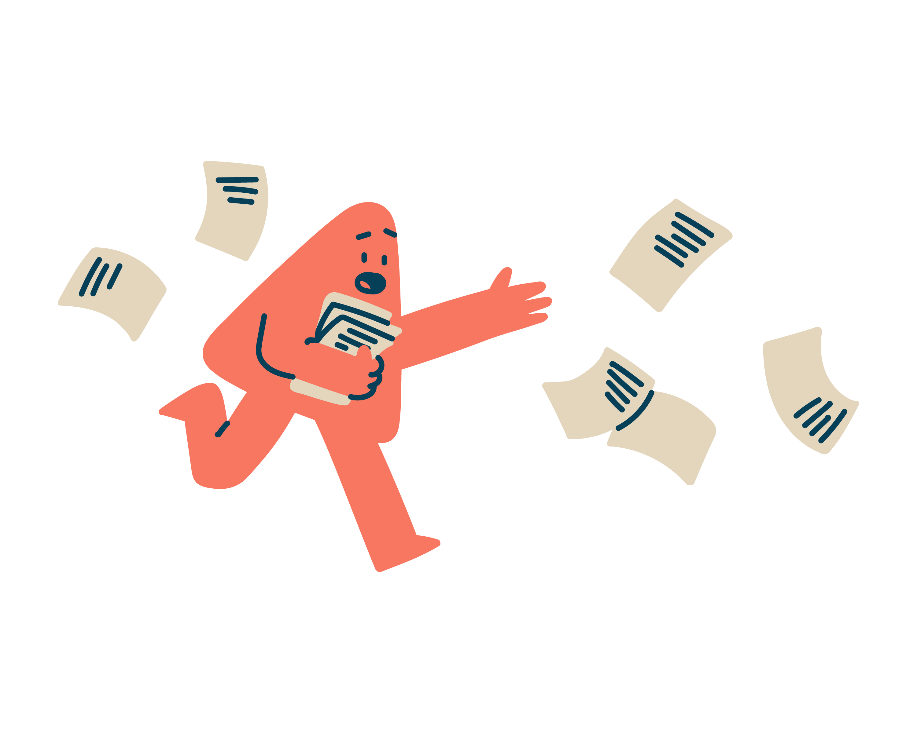 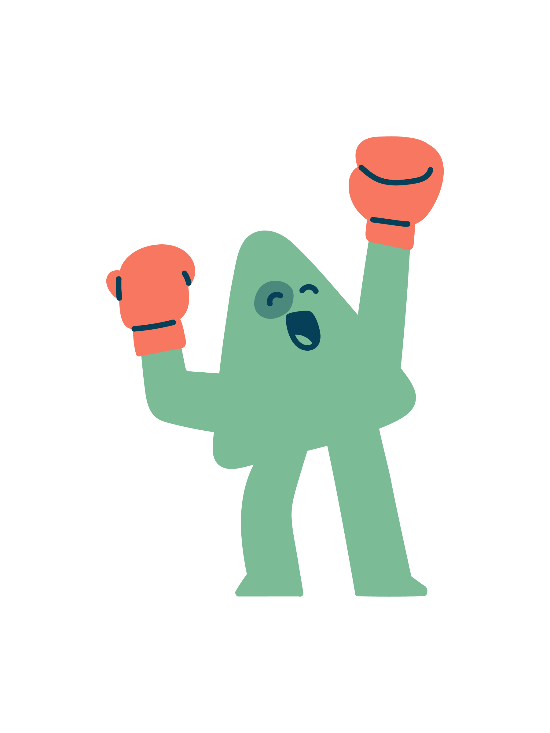 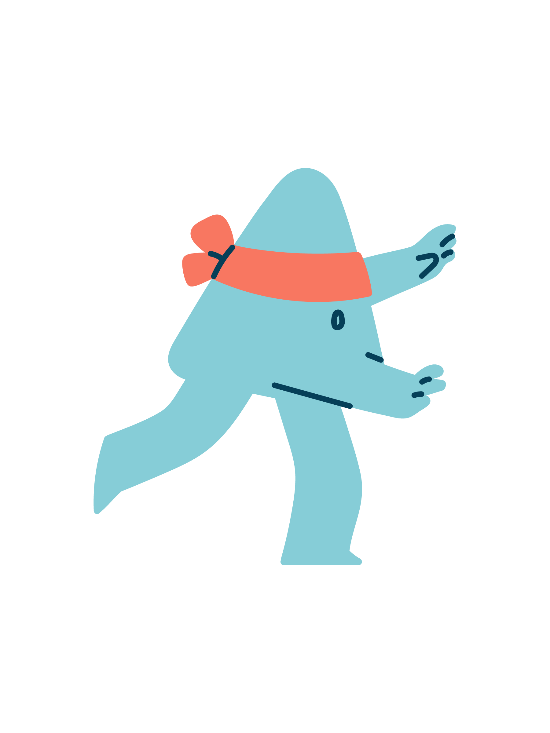 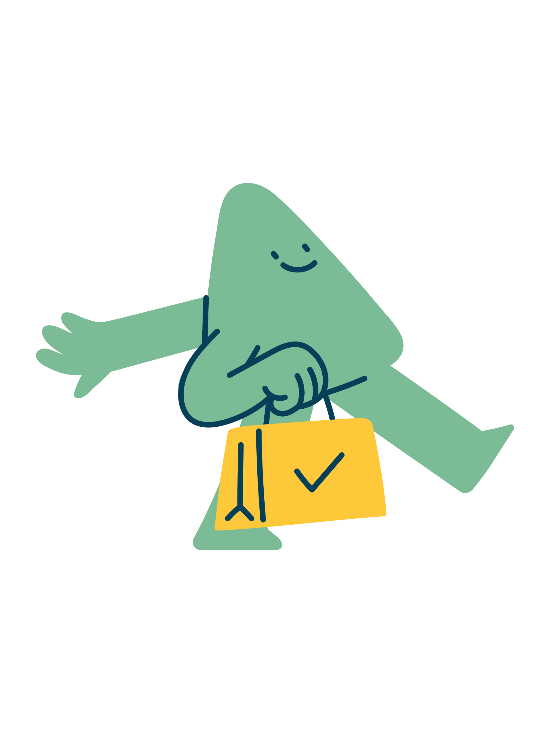 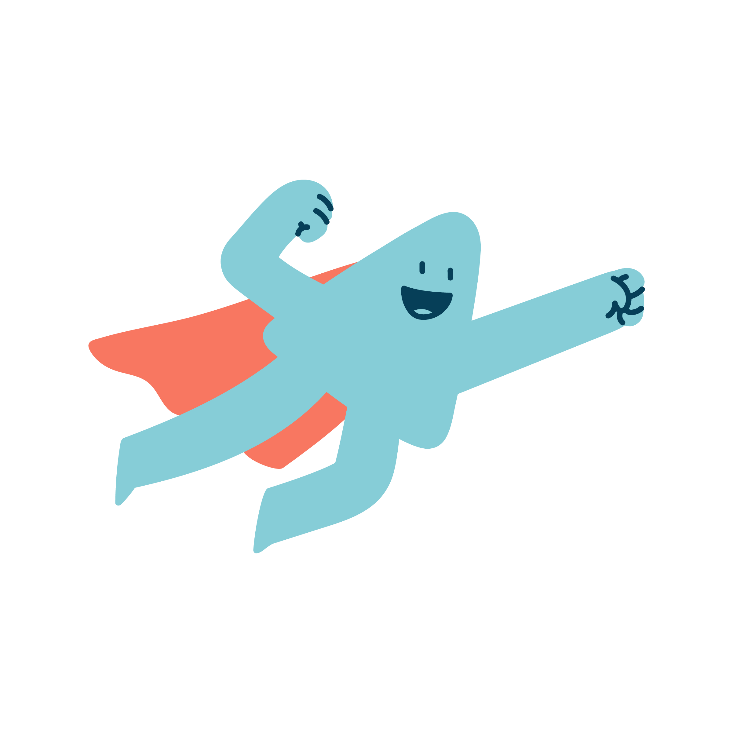 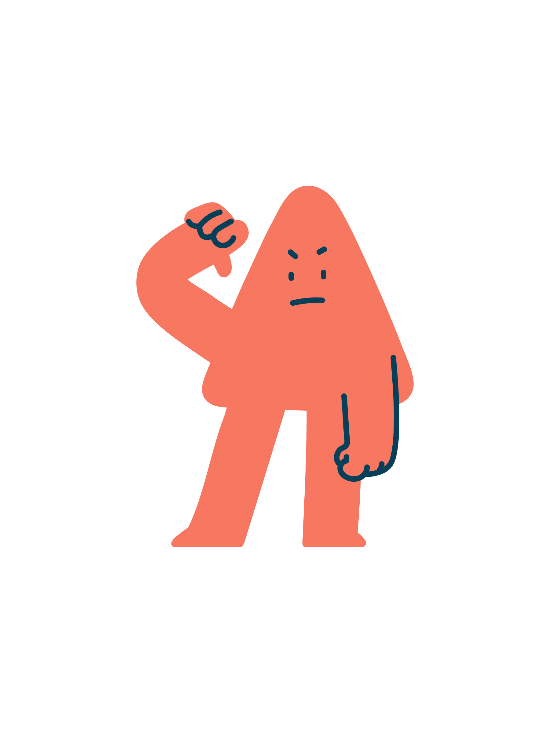 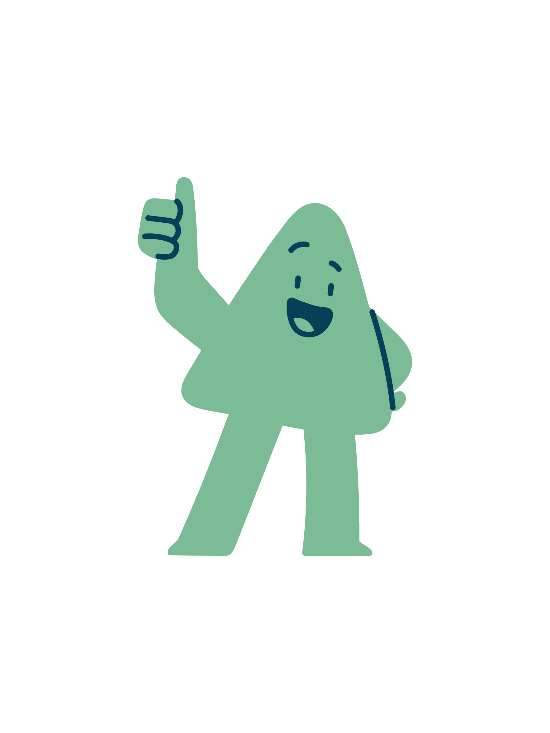 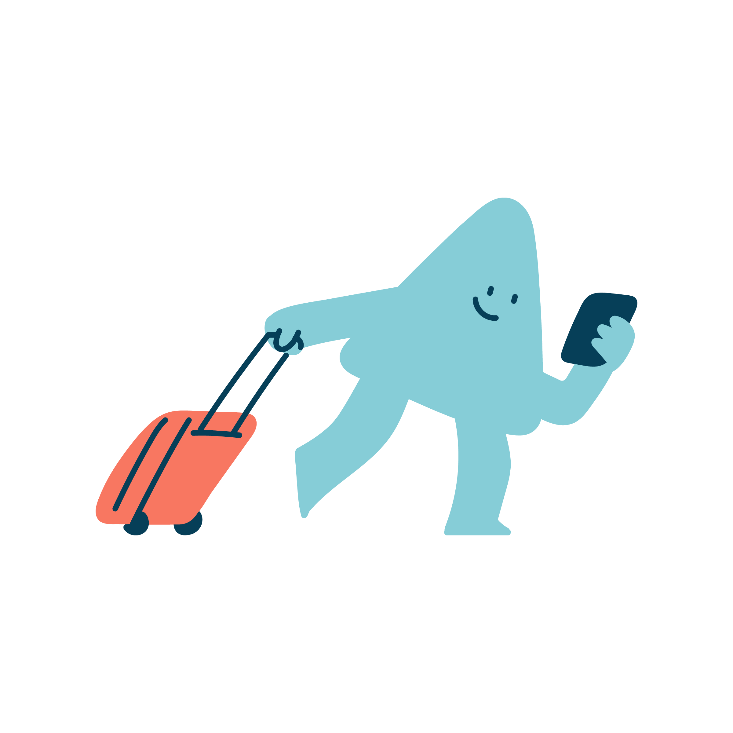 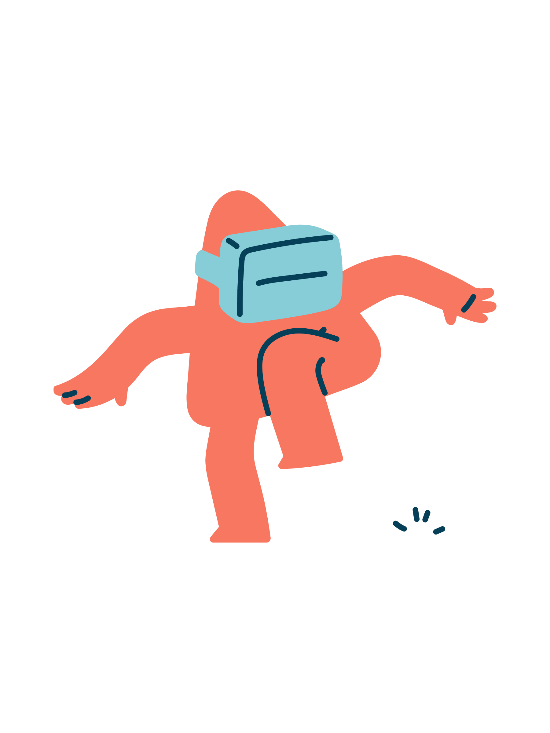 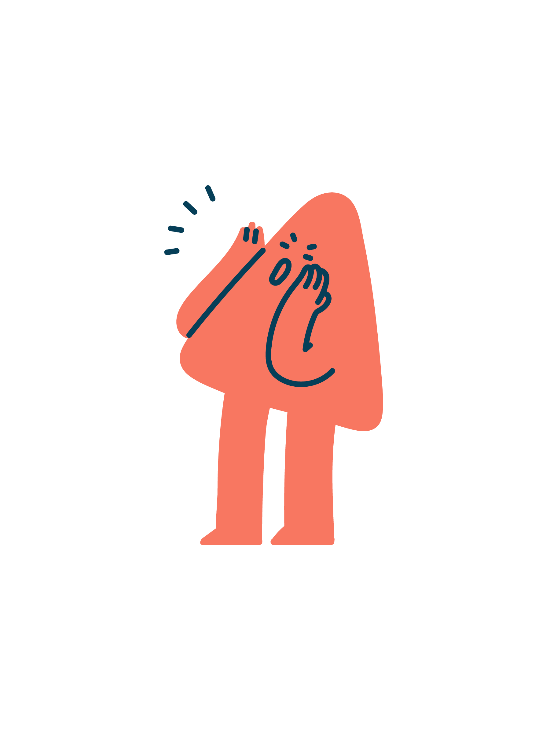 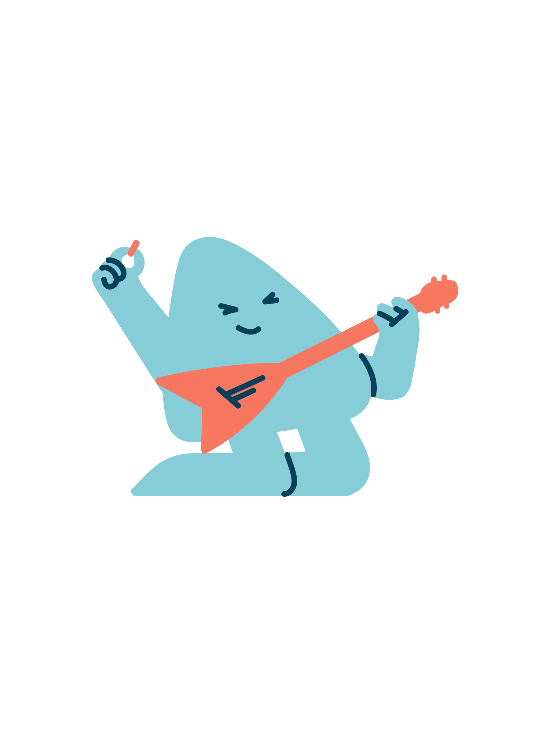 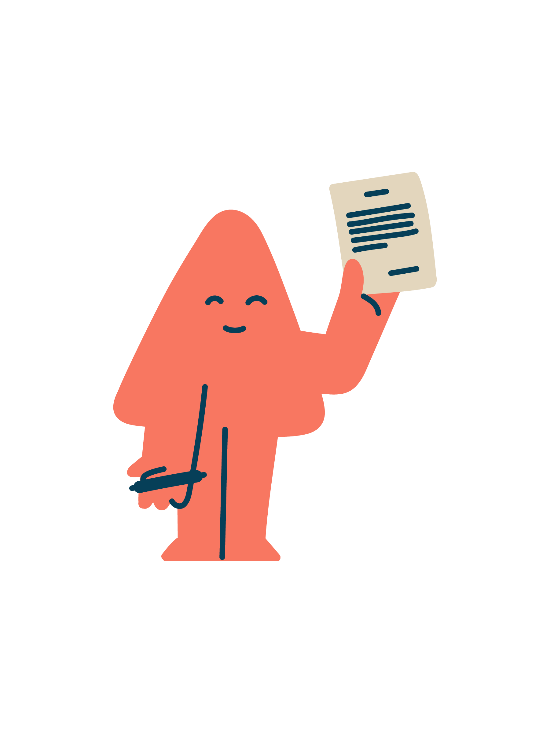